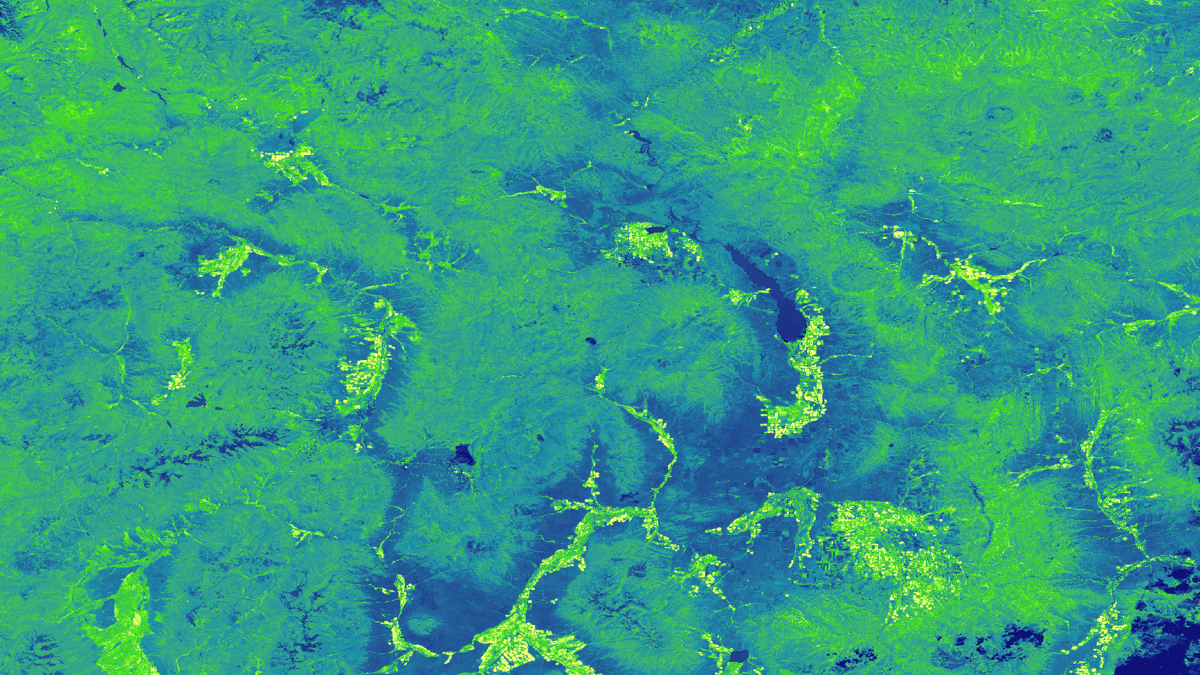 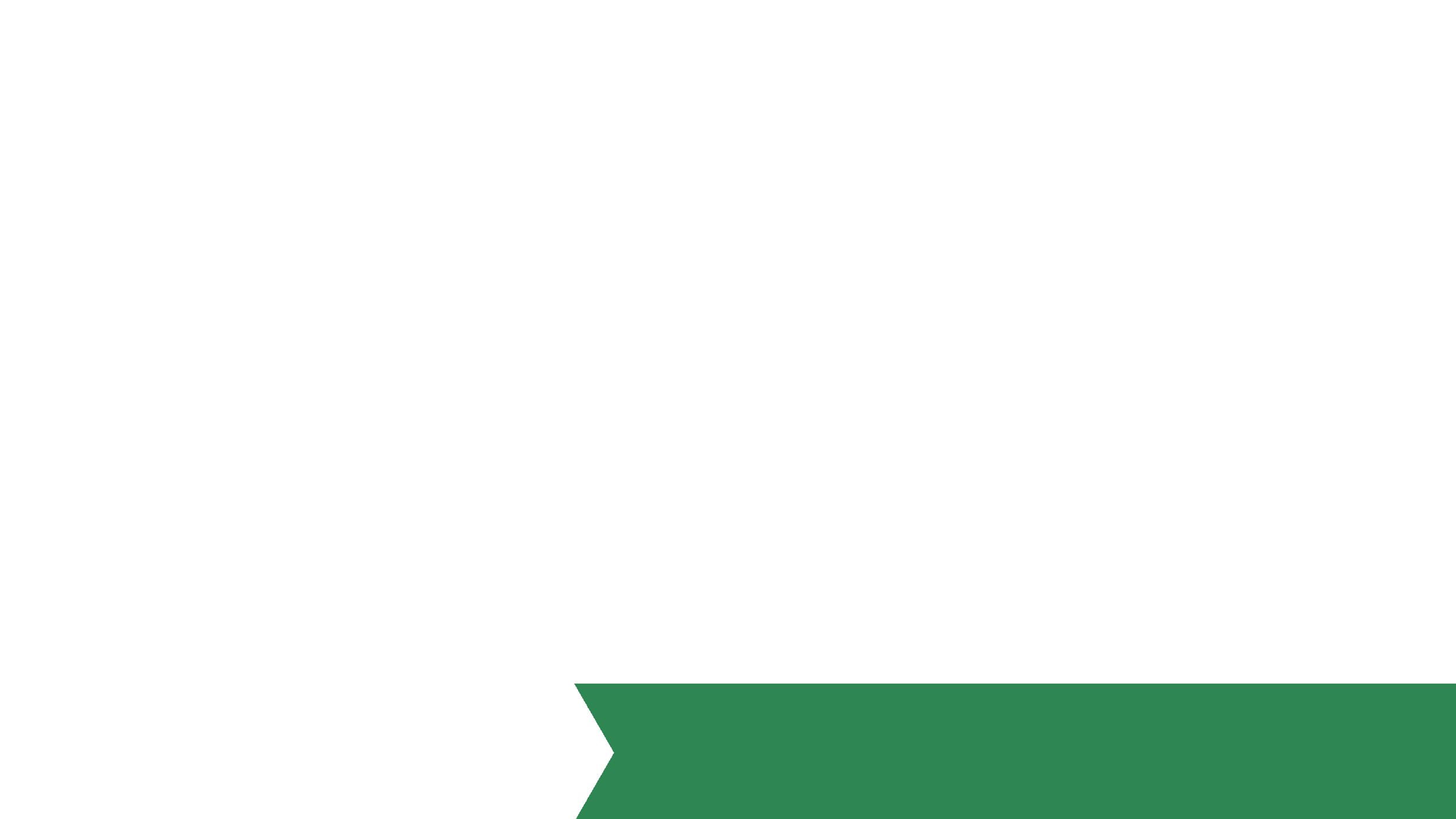 Mapping Lodgepole Pine Mortality Across the Intermountain West
Jillian LaRoe
Julia Sullivan
Jennifer Mehren
Timothy Mayer
Gary Olds
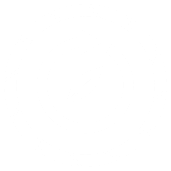 Community Concern
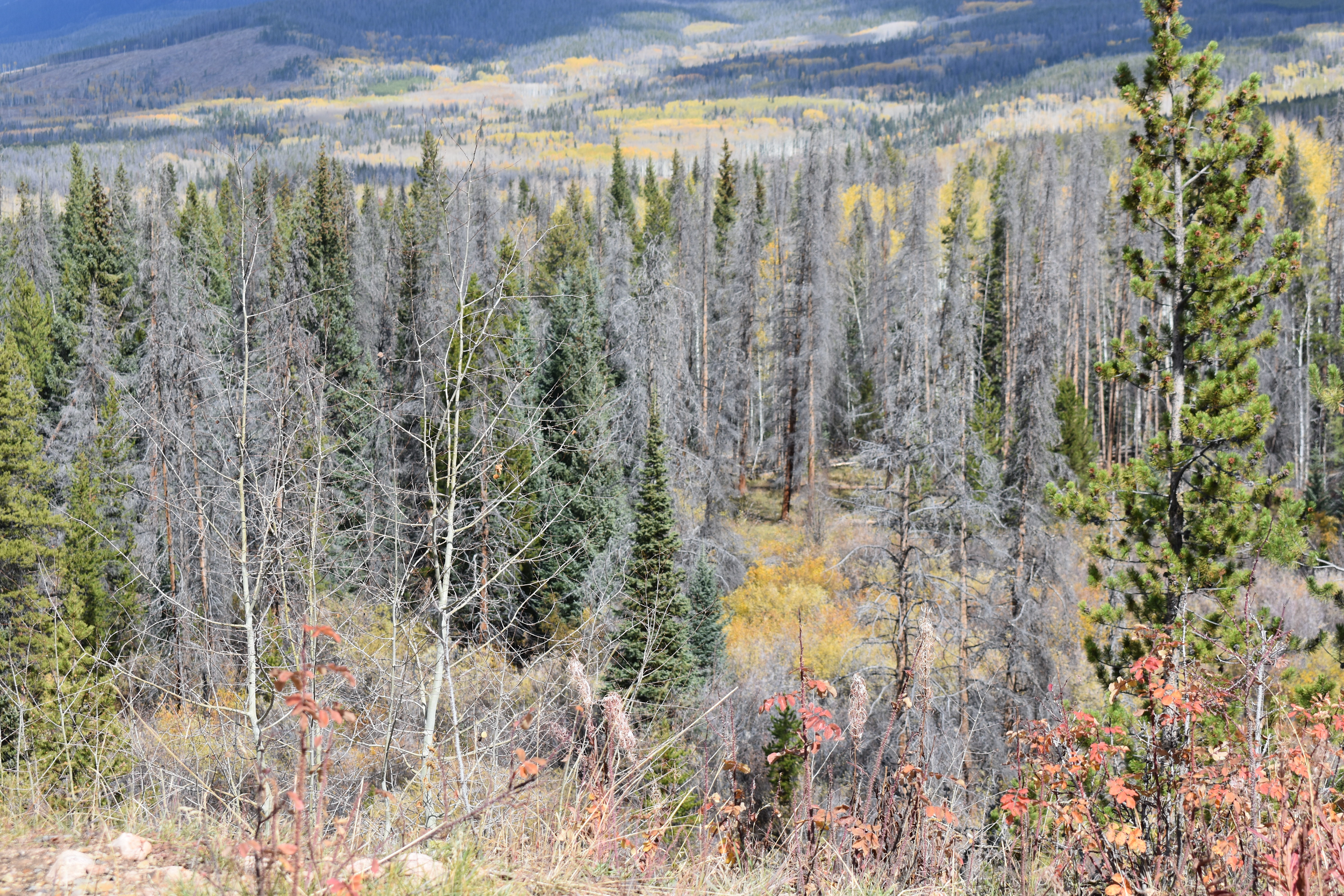 Millions of acres of conifer mortality throughout the Intermountain West
Impacts water quality, wildlife habitat, and recreation
Bark beetle outbreaks are cyclical by nature, and there will be another
Lack of comprehensive information on mountain beetle, current data is geographically limited
Image Credit: Jenny Mehren
[Speaker Notes: Forest ecosystems provide critical habitat for wildlife, filter and store water, and serve as a backdrop for recreation. In the past decade (2000-2013), millions of acres of coniferous forest have been impacted by the mountain pine beetle (MPB) across the Intermountain West. Current information of the MPB’s impacts across the region is not comprehensive and is geographically limited.

Image Credit: Jenny Mehren, team member]
Mountain Pine Beetle & Forest Susceptibility
Three factors crucial to identifying forests potentially at risk:

Climate Conditions
Altering climatic environments
Drought
Beetle Pressure
Life History
Presence
Forest Structure
Composite
Age
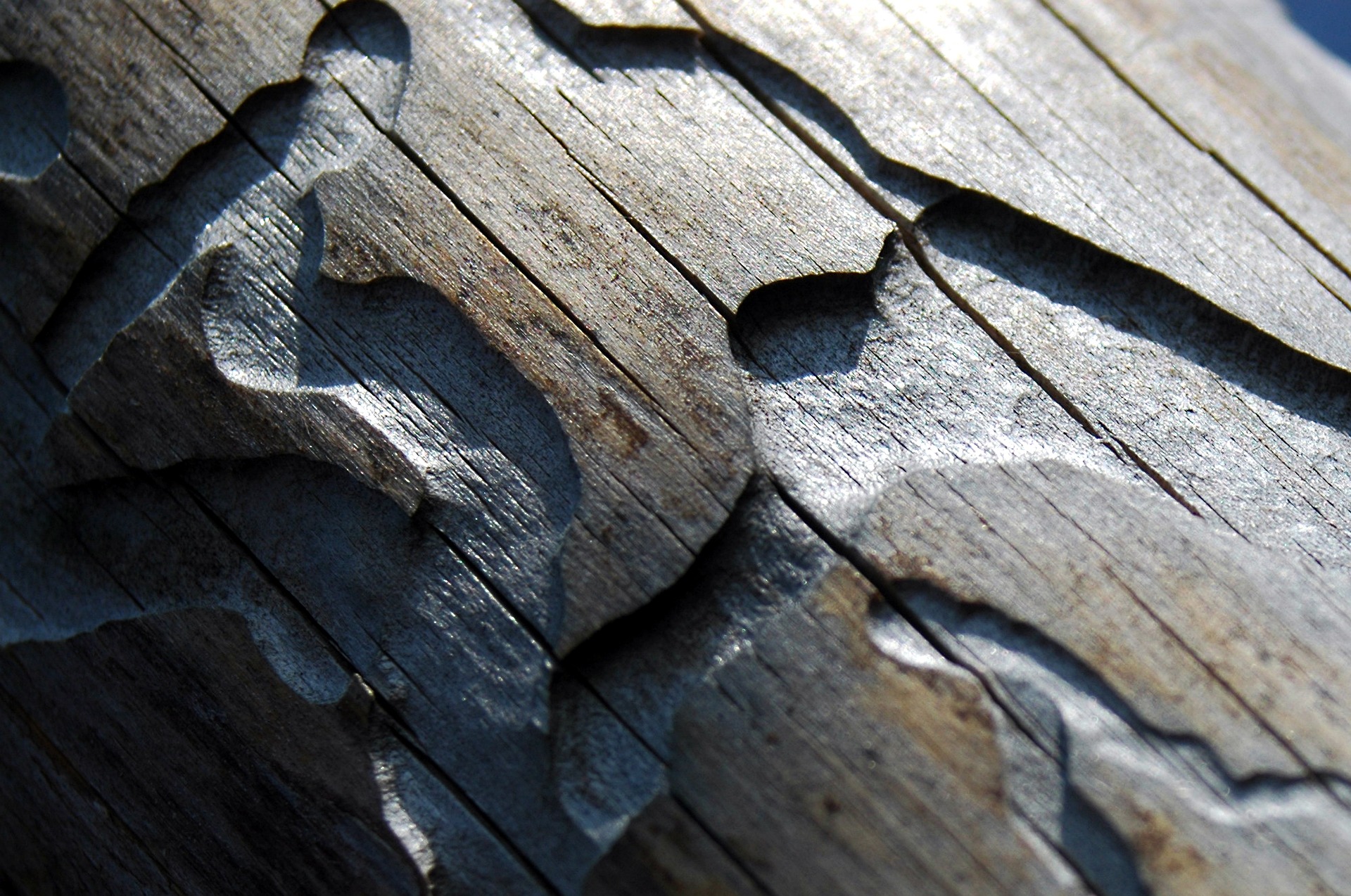 Image Credit: bstad
[Speaker Notes: Image credit: bstad, Pixabay, https://pixabay.com/en/wood-bark-beetle-paths-2009067/
These are three factors that affect whether or not forests are at risk to MPB outbreaks. It is difficult to assess what the exact climate is going to be like, and it isn’t possible to track MPB. It is possible to assess forest structure using remote sensing and NASA Earth observations.]
Study Area
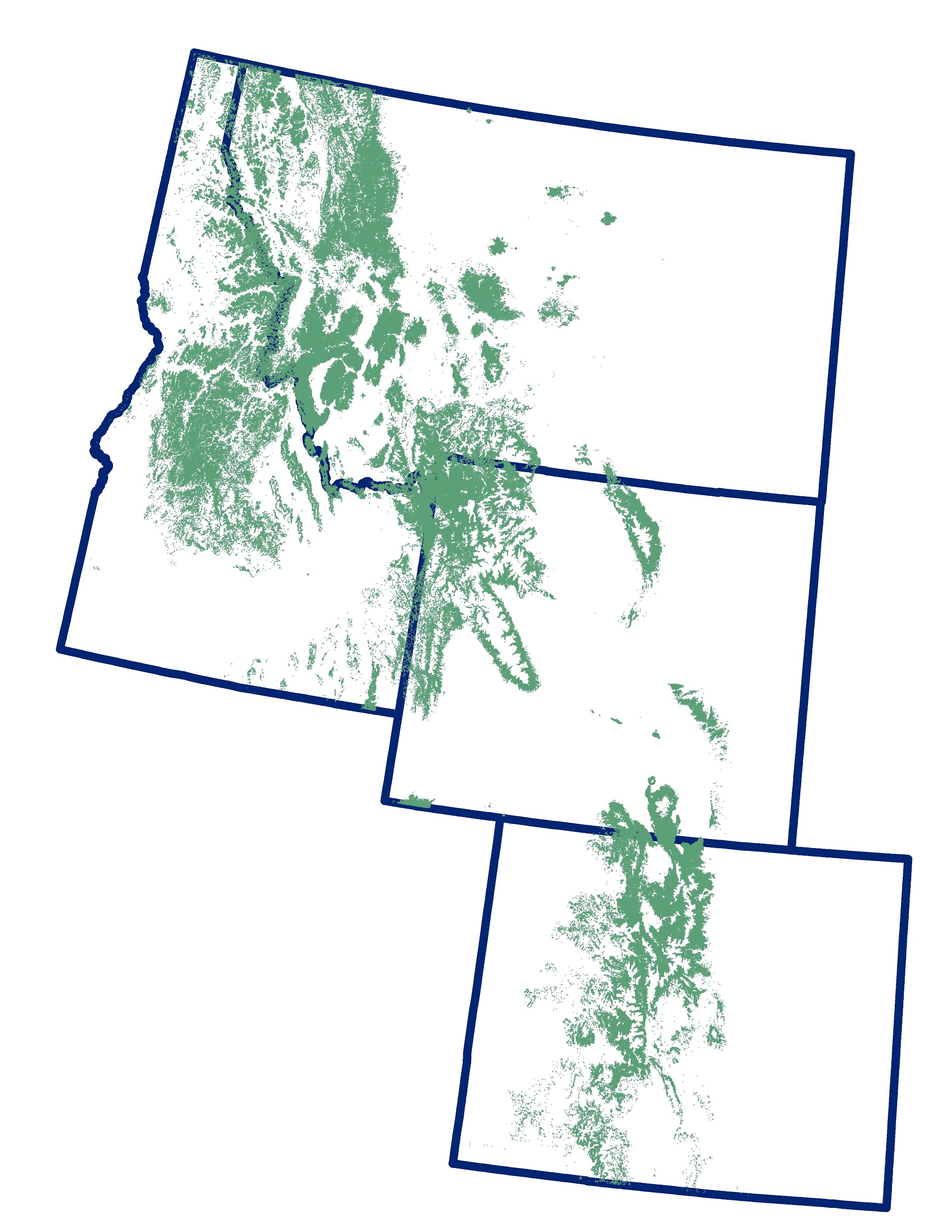 Intermountain West

Colorado
Idaho
Montana
Wyoming

Lodgepole pine forests
Study period: 2013
Intermountain West
Lodgepole Pine
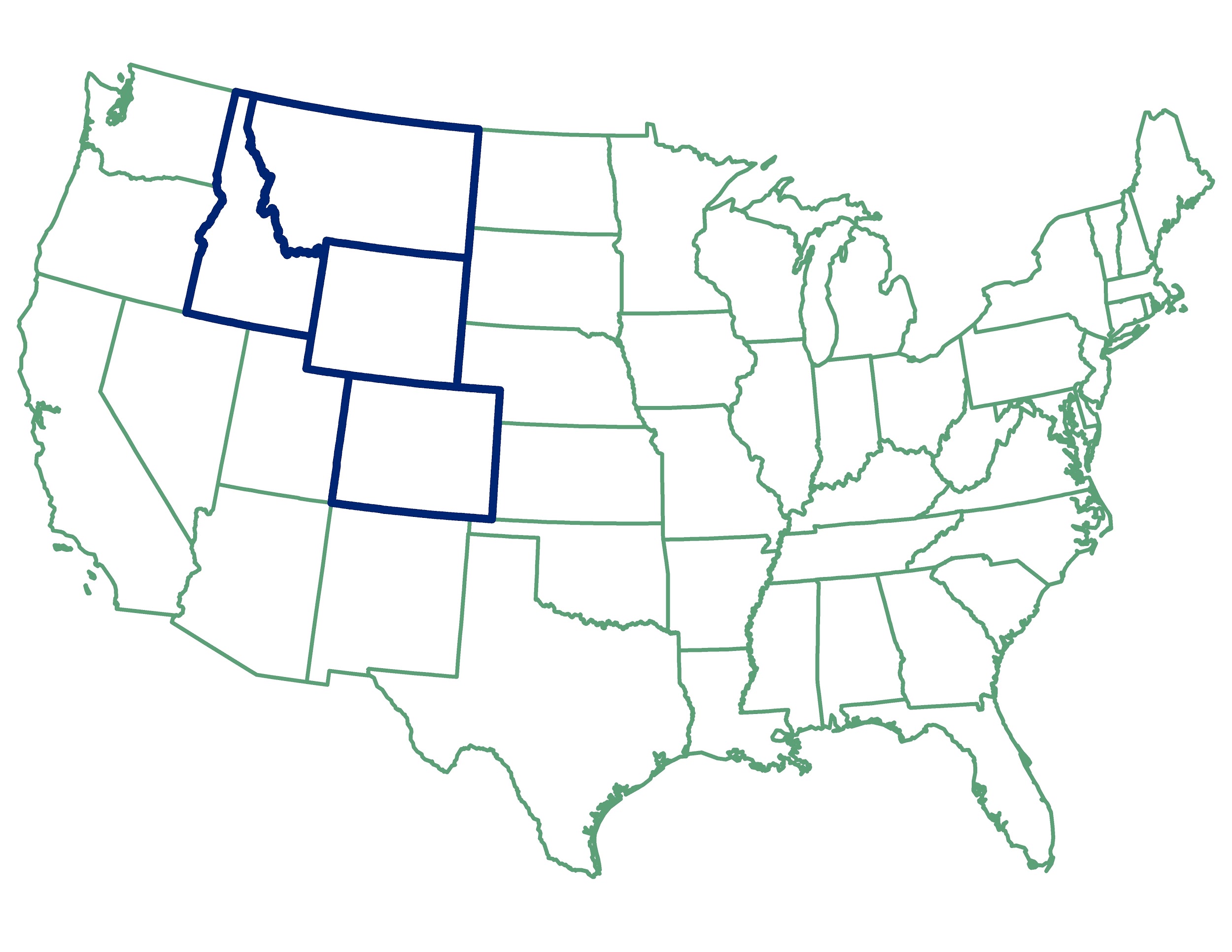 Source: LANDFIRE, ESRI
[Speaker Notes: Our study area covers Colorado, Idaho, Montana, and Wyoming, also known as the Intermountain West. We examined areas covered by lodgepole pine forest during the study period of 2000 to 2013.]
Partner
In partnership with the Bioenergy Alliance Network of the Rockies
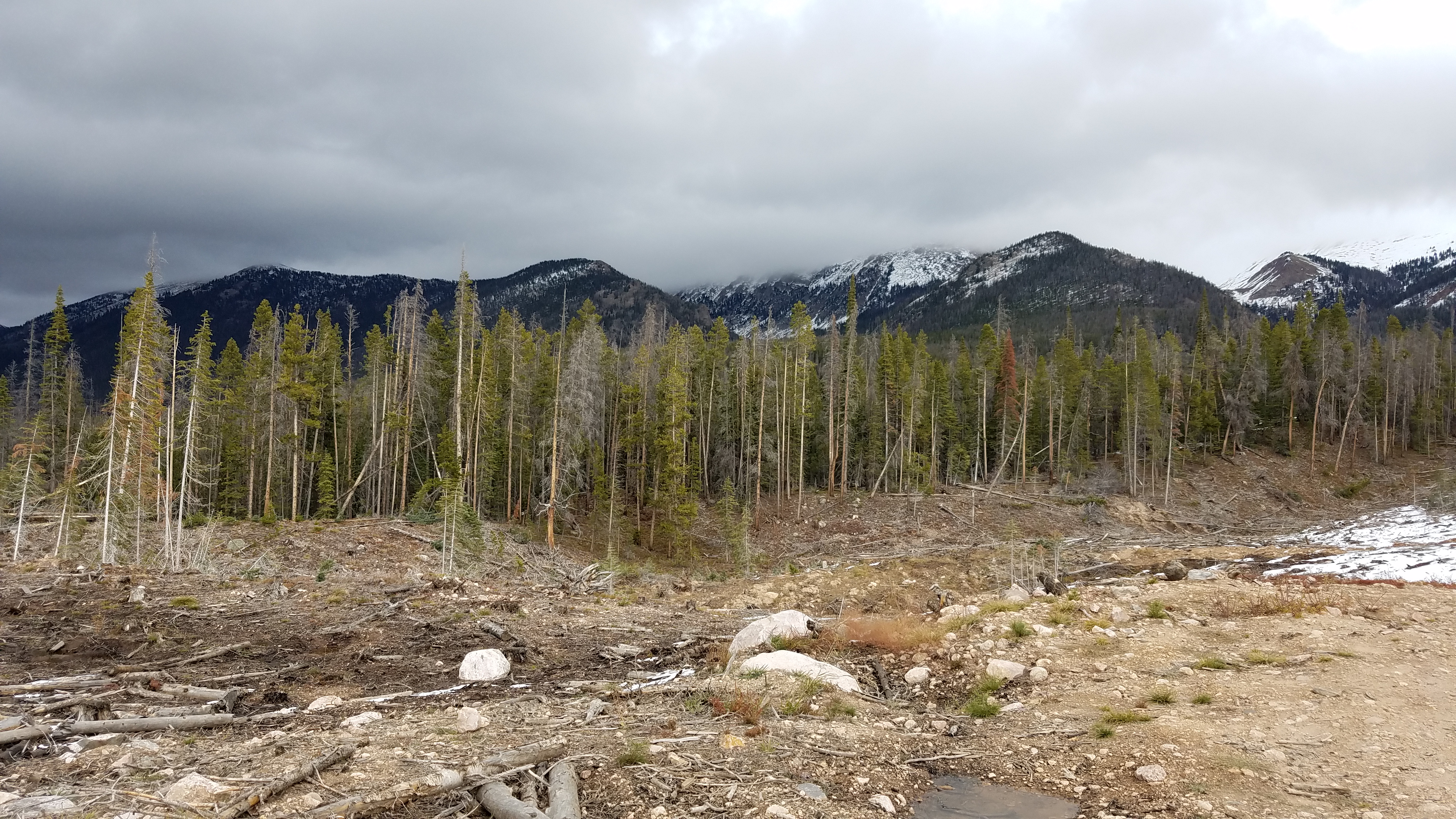 Image Credit: Gary Olds
[Speaker Notes: This project partnered with the Bioenergy Alliance Network of the Rockies to address these concerns.

Image Credit: Gary Olds, team member]
Objectives
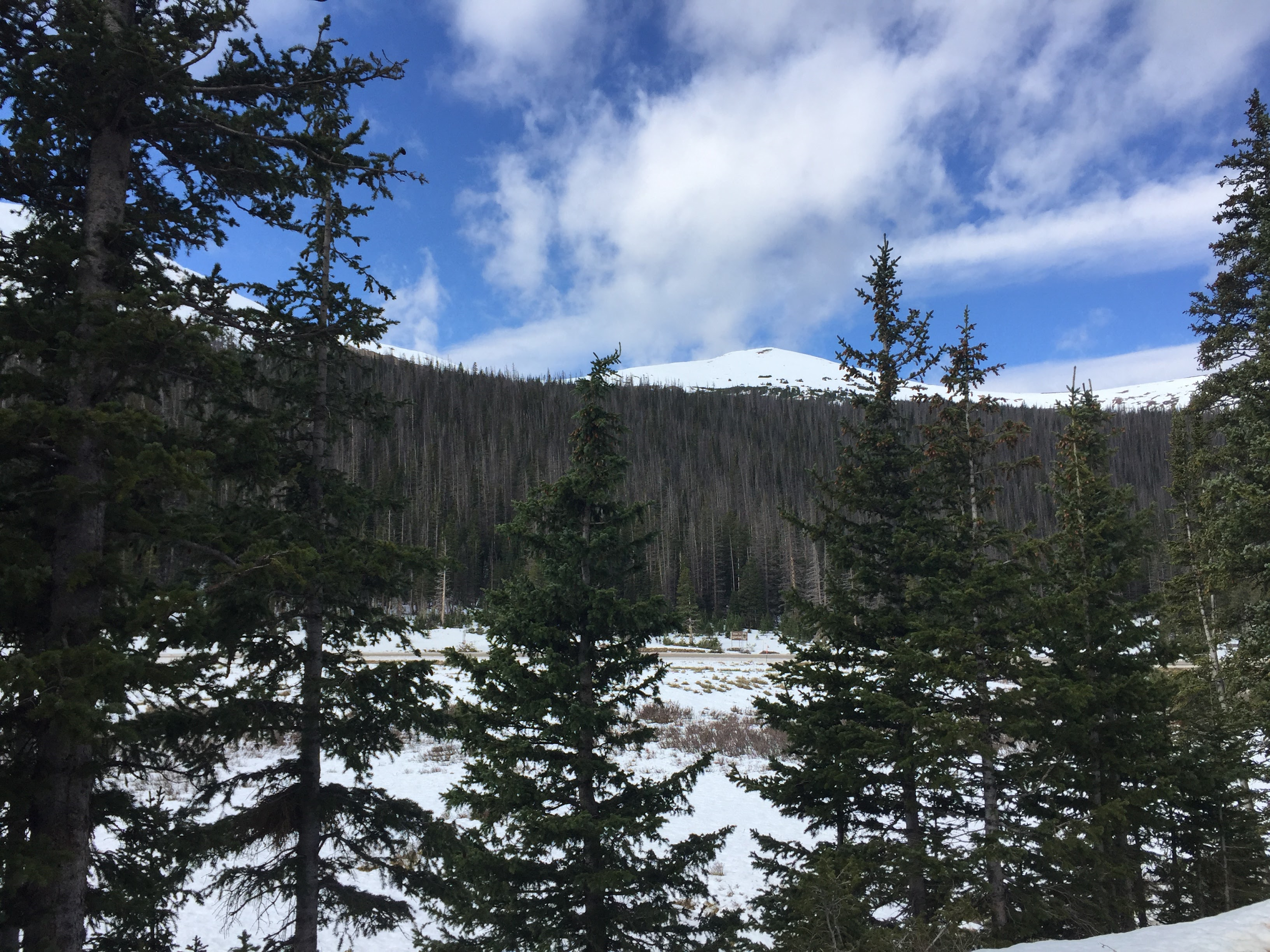 Identify and analyze current lodgepole pine stands in Colorado, Idaho, Montana, and Wyoming

Generate maps depicting current live and dead lodgepole pine
Image Credit: Julia Sullivan
[Speaker Notes: The objectives of this project were to map live and dead lodgepole pine after the recent severe mountain pine beetle outbreak (2013) across Colorado, Idaho, Montana, and Wyoming  

Image Credit: Julia Sullivan team member]
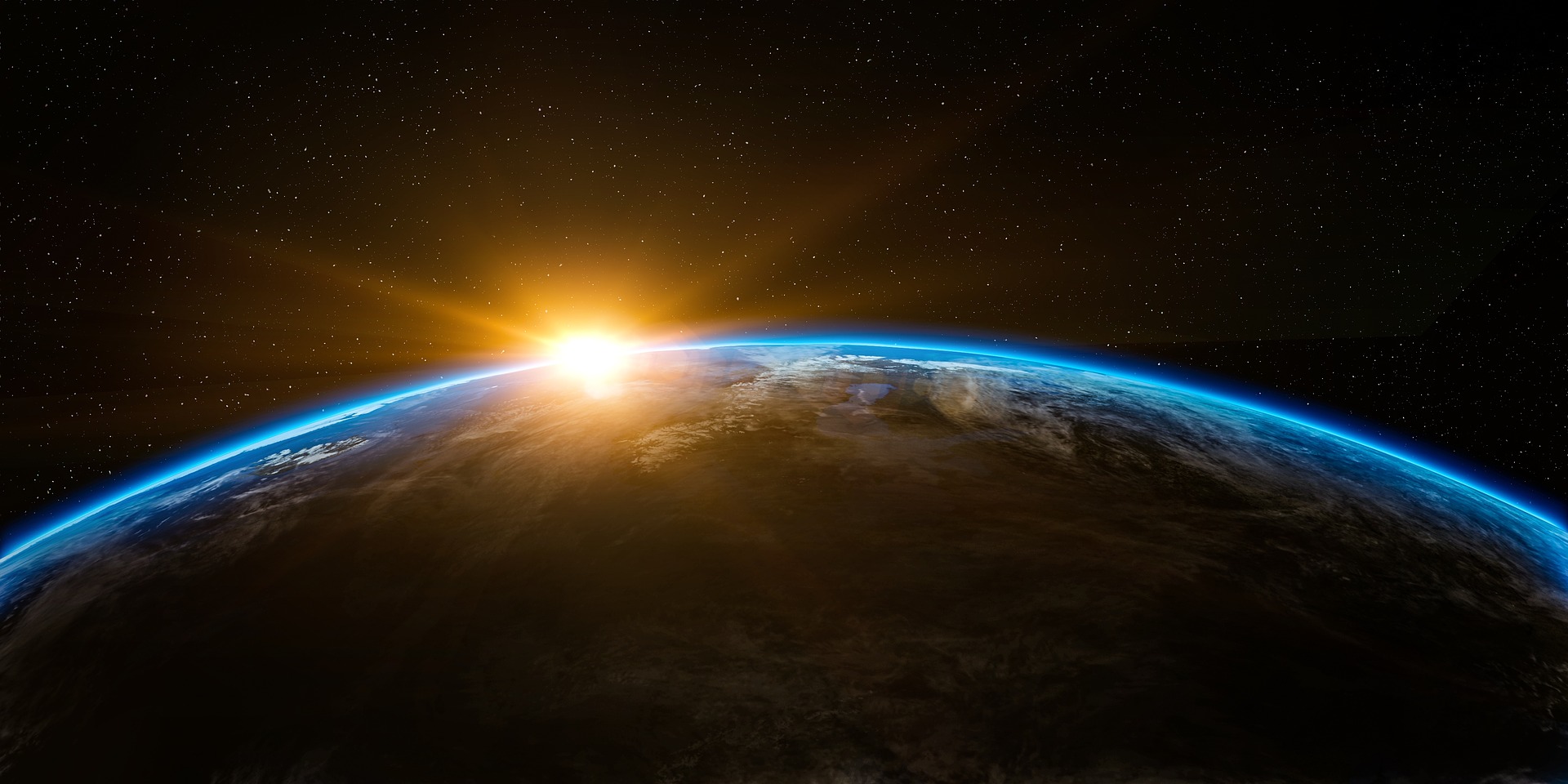 Satellites and Data Acquisition
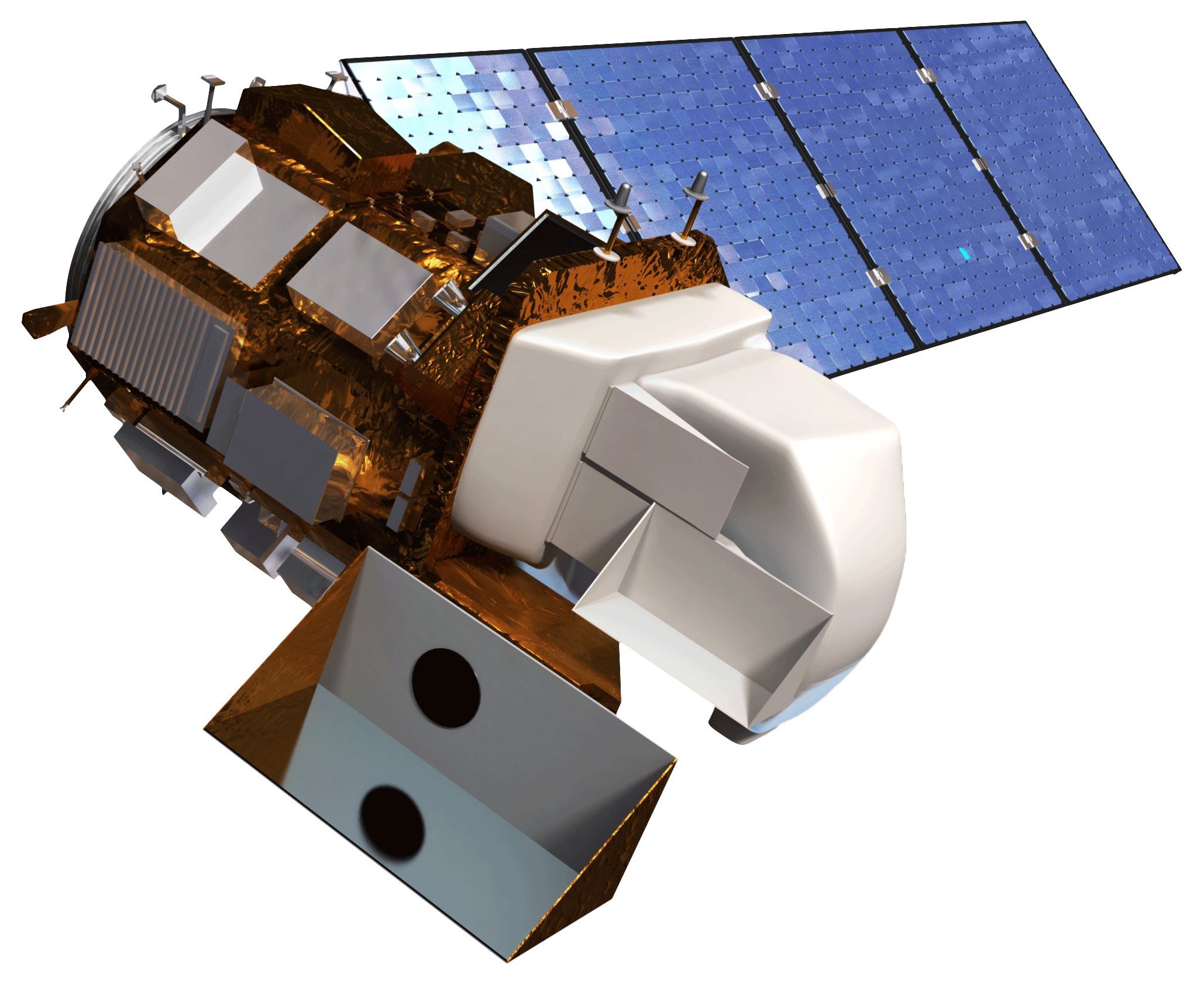 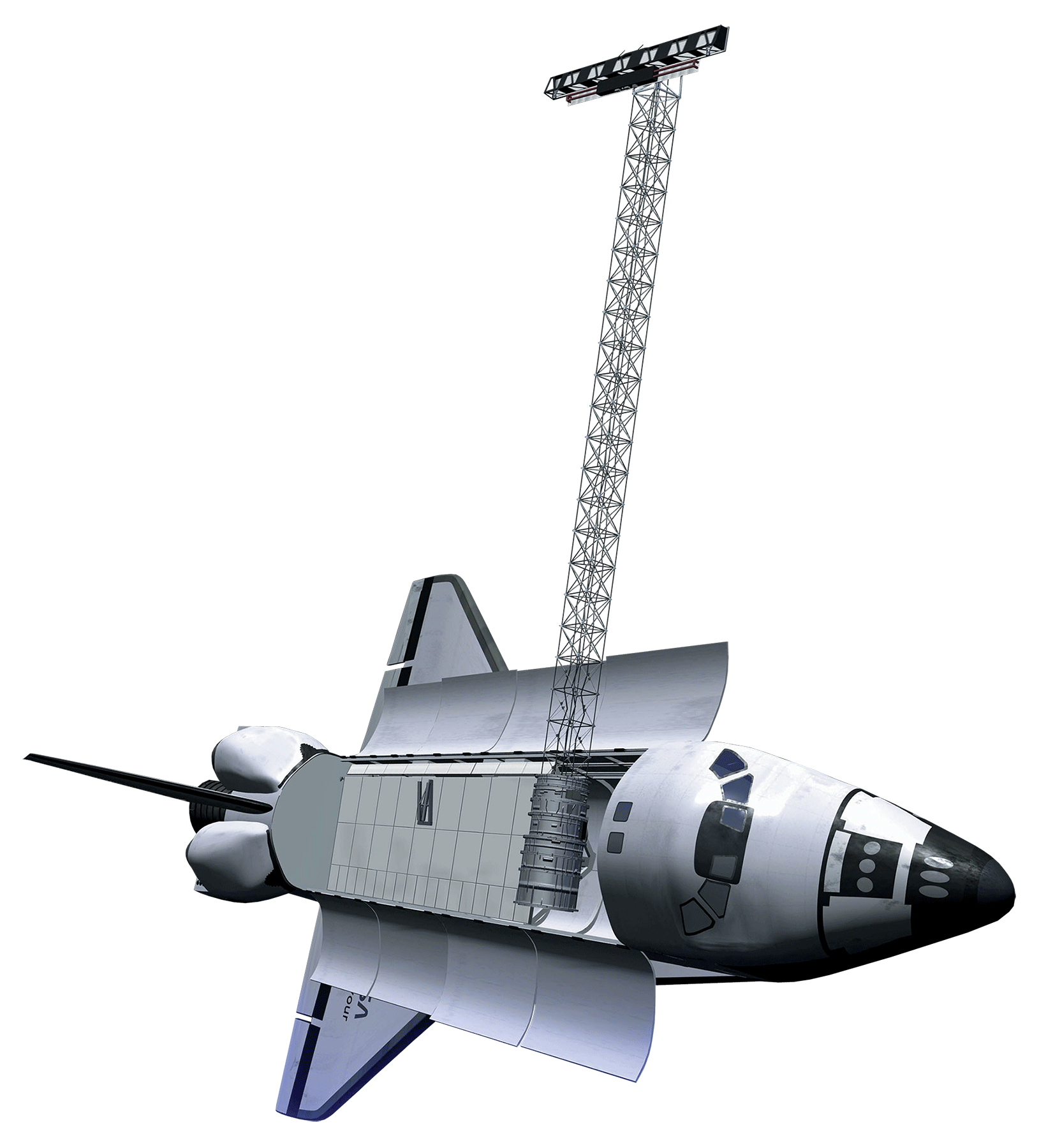 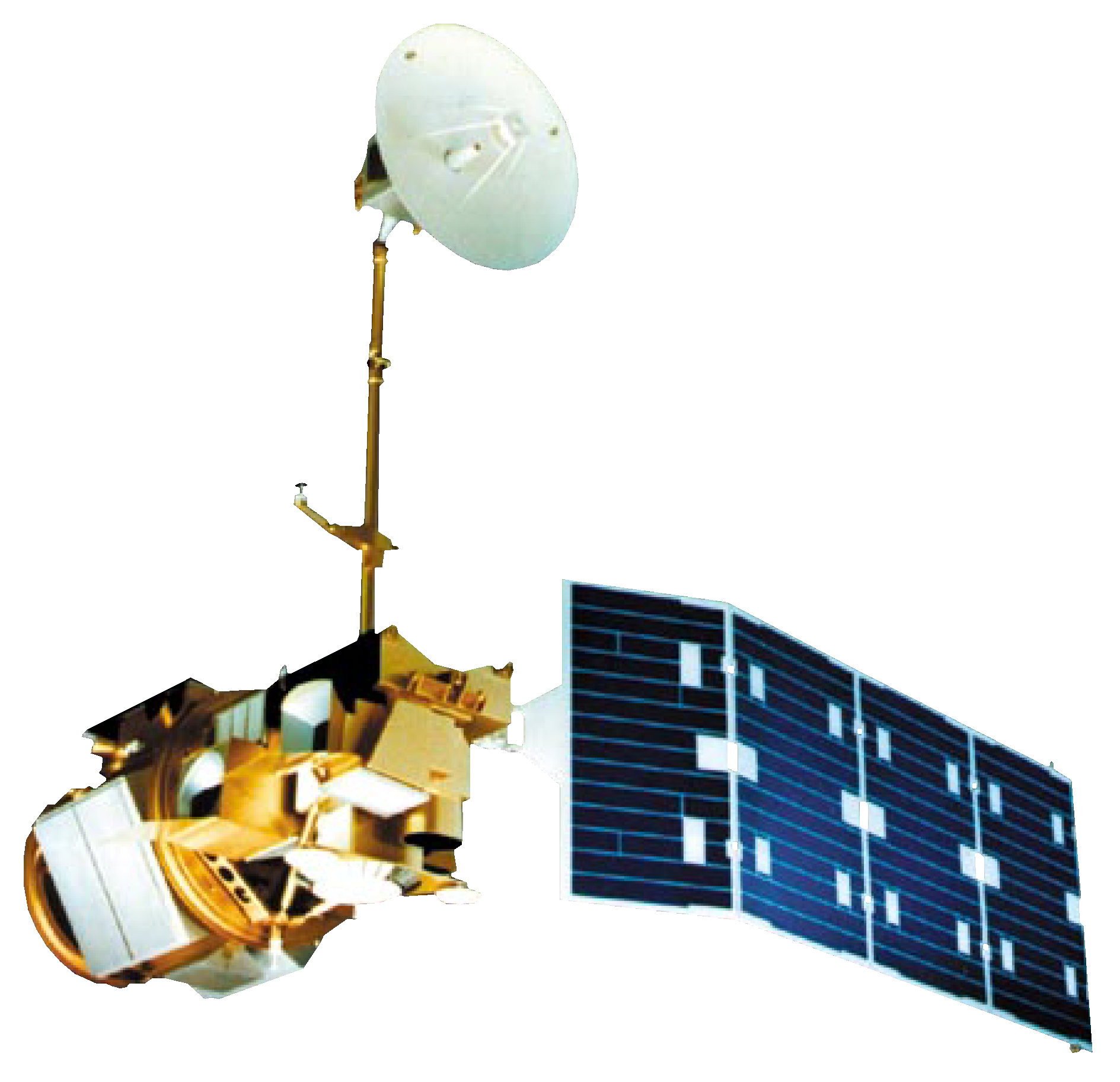 Landsat 8 OLI & TIRS
Landsat 5 TM
SRTM
Image Credit: qimono
[Speaker Notes: Through the Google Earth Engine API, we acquired 30m satellite imagery from Landsat 5 TM and Landsat 8 OLI & TIRS. We used these images to derive information about the tree canopy cover. We also obtained a 30m digital elevation model from NASA’s Shuttle Radar Topography Mission to create topographic indices. High resolution aerial imagery (1m) was acquired from the National Agriculture Imagery Program (NAIP) to conduct sampling.
Image Credit: qimono, Pixabay, https://pixabay.com/en/sunrise-space-outer-globe-world-1756274/]
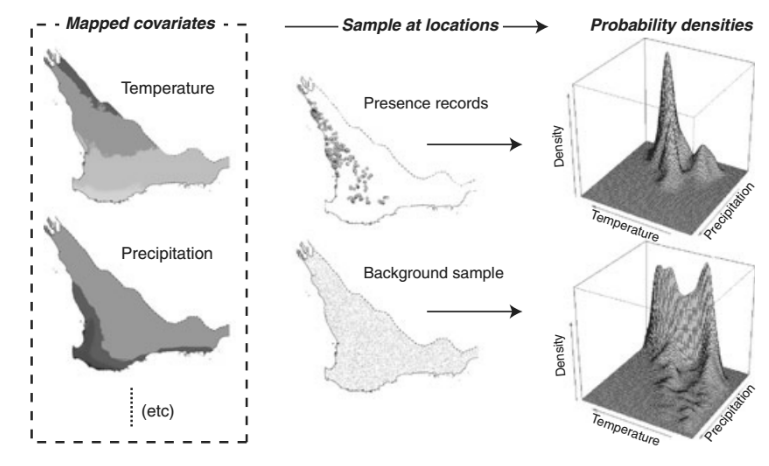 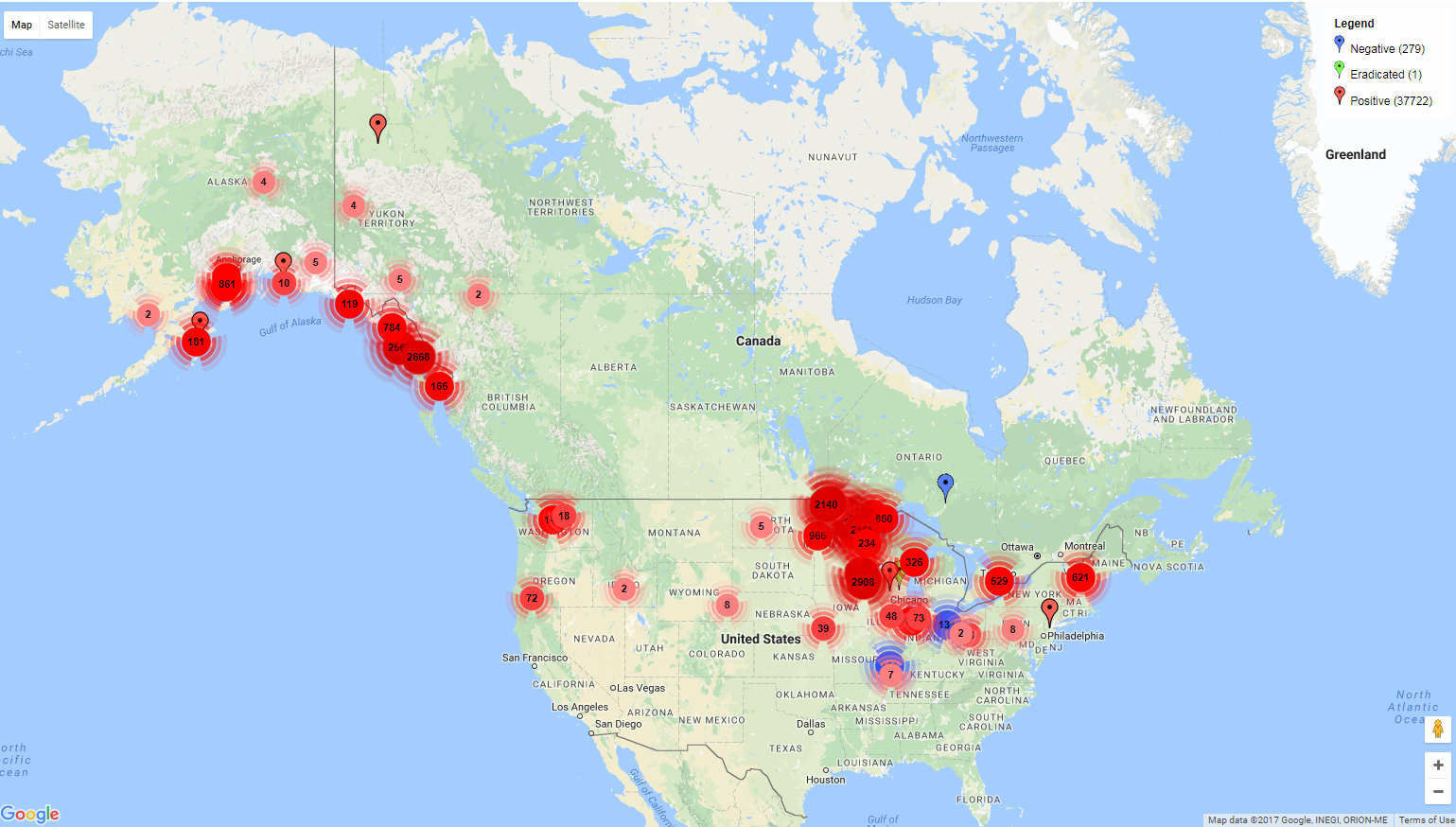 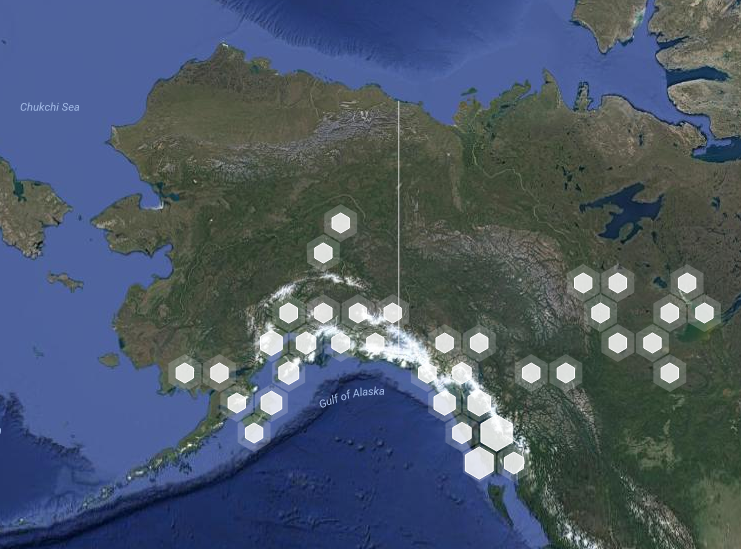 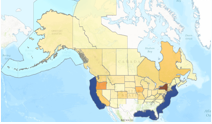 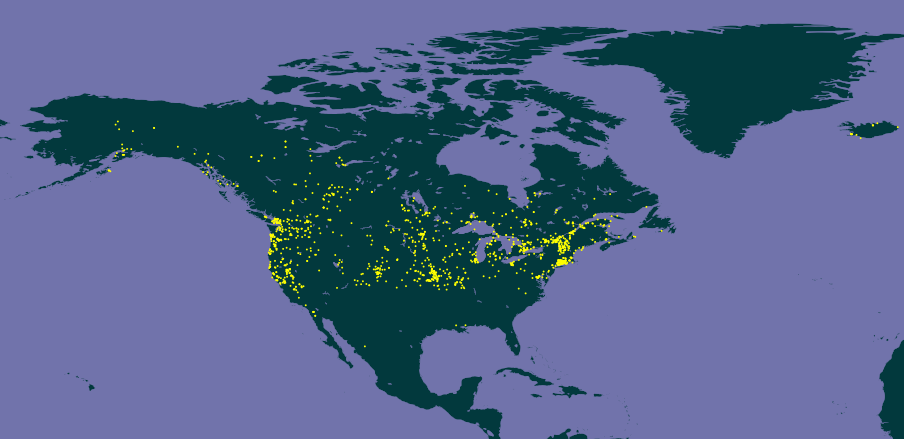 1) Conducted NAIP Imagery Ocular Sampling Via Google Earth Engine
Methods 
Overview
Percent live/dead lodgepole pine forest
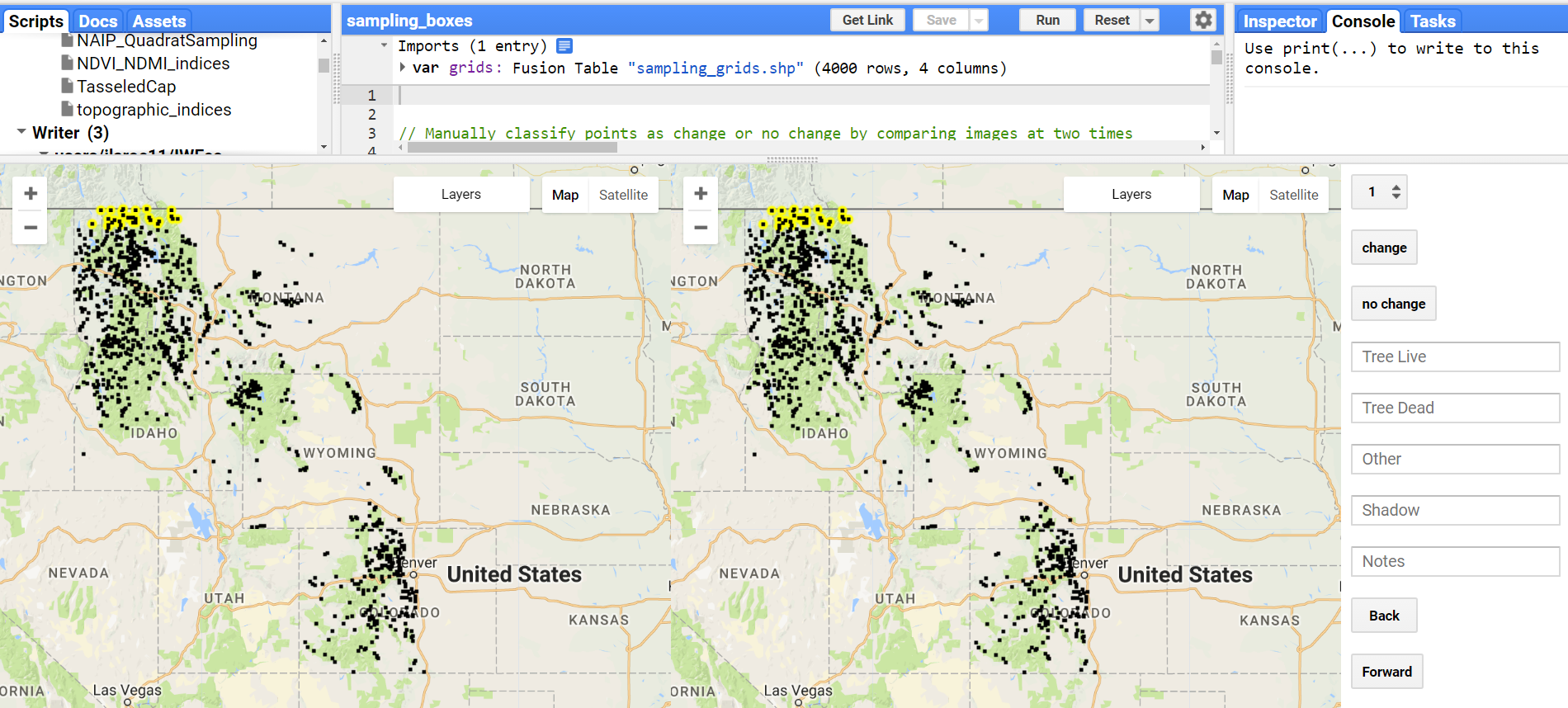 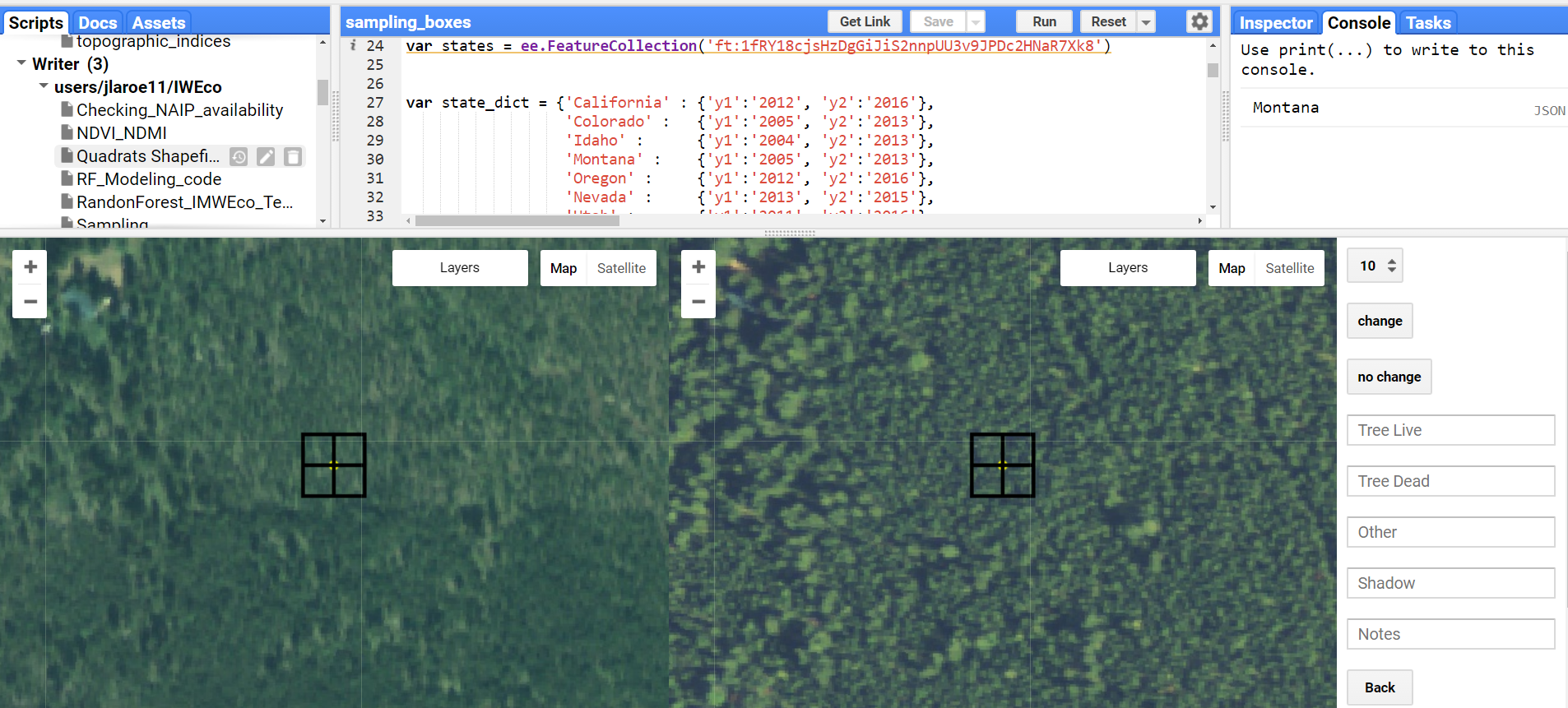 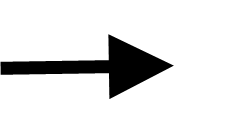 2) Utilized Google Earth Engine to generate variables from 2000-2013
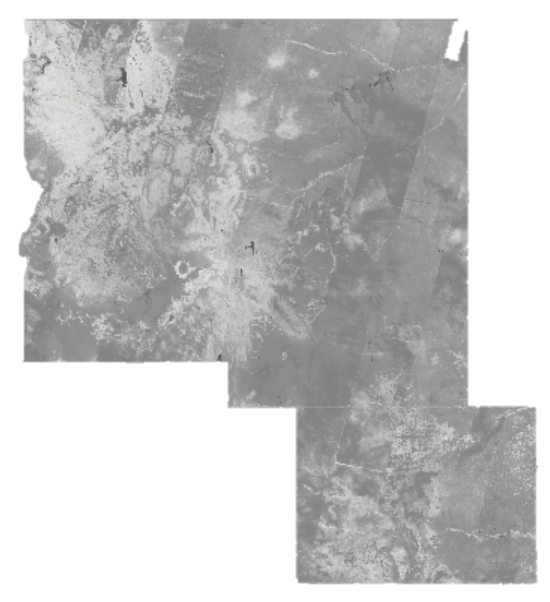 Output of environmental predictor variables
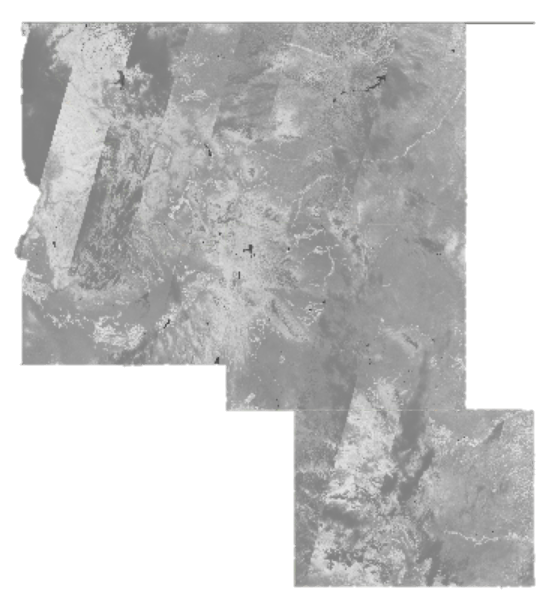 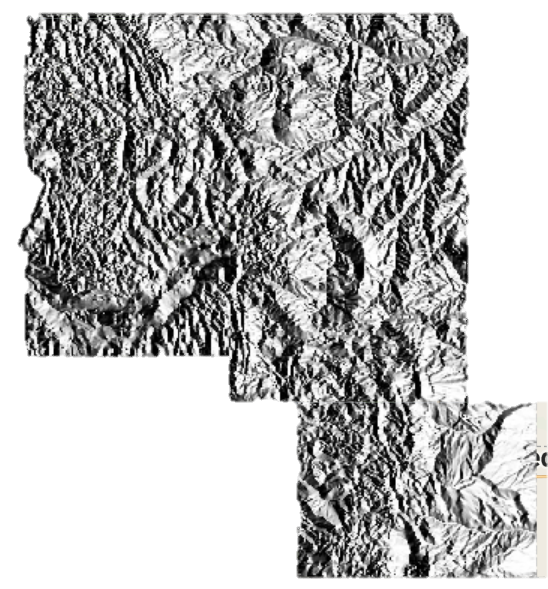 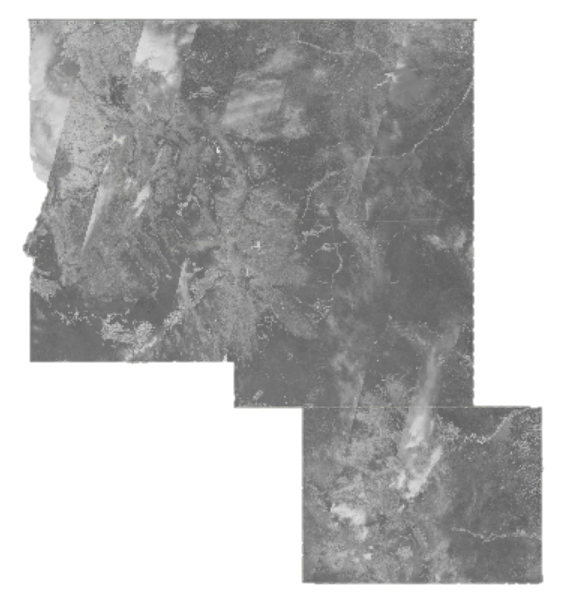 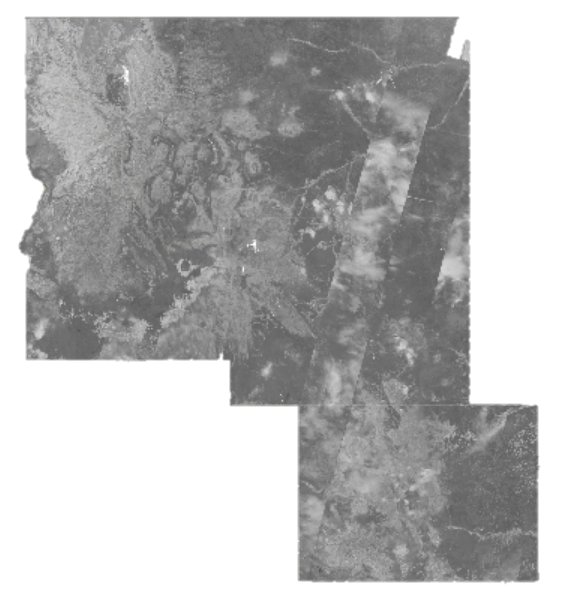 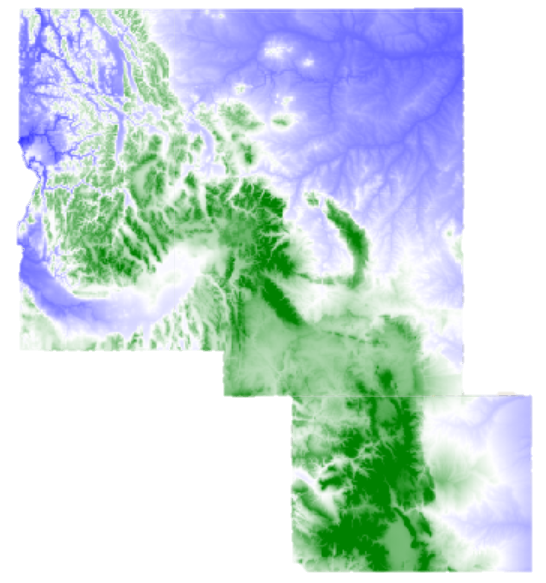 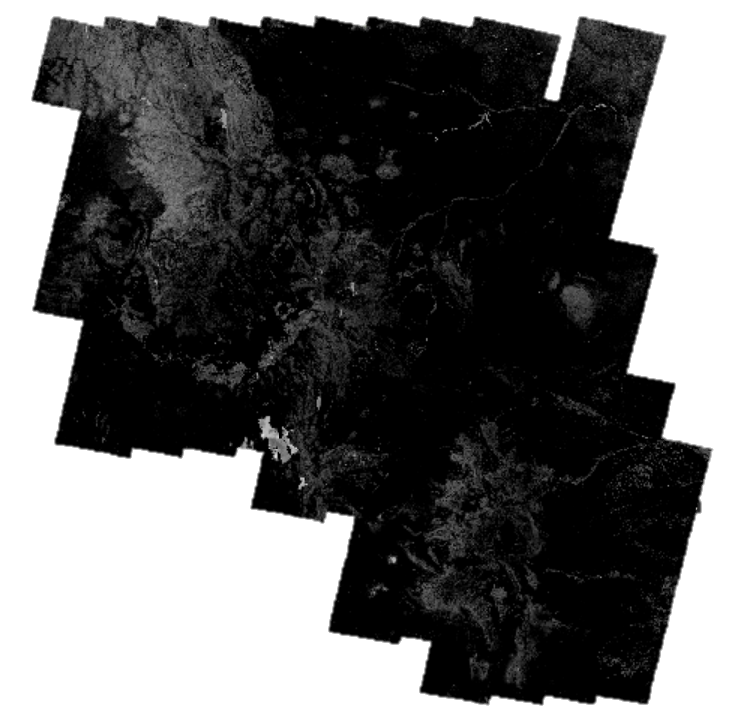 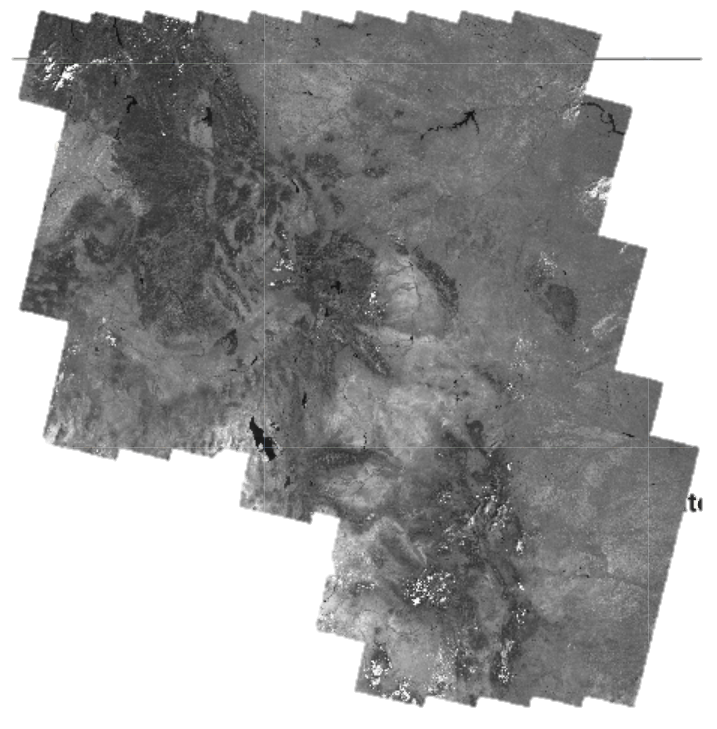 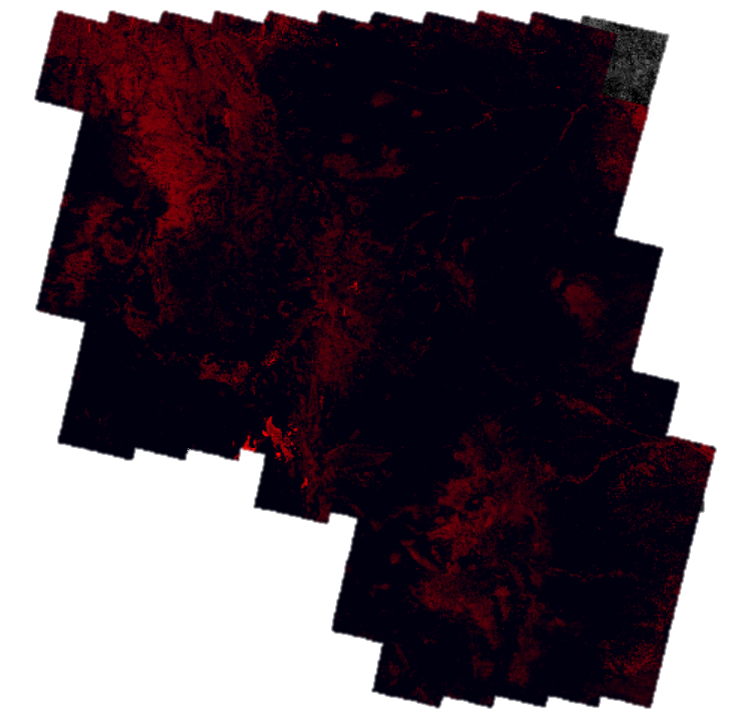 3) Random    Forest
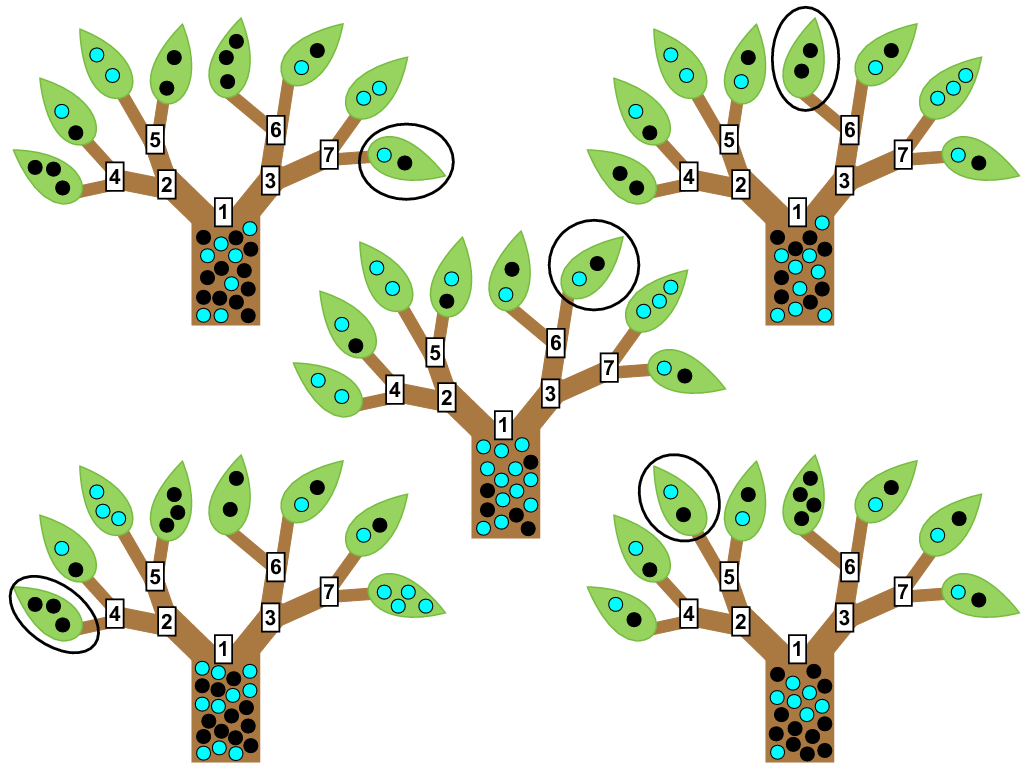 Model Evaluation:
Output predictive maps of
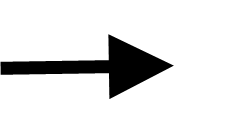 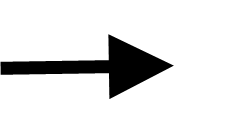 [Speaker Notes: Using the Google Earth Engine API, our team sampled 1000 plots via ocular image interpretation using 2012 & 2013 NAIP true and false color imagery over coniferous forest (specifically lodgepole pine) within our study area. We then generated environmental predictor variables from the Landsat 5 & 8 imagery and the SRTM digital elevation model. We ran variable selection and preliminary Random Forest models using R, and finalized our models in Earth Engine to create our maps. Models were evaluated using a variety of metrics including out of bag error (OOB), root mean square error (RMSE), and predicted vs. observed.]
Sampling
1,000 random points

Quadrats aligned with Landsat pixels

Percent Live

Percent Dead

Sampled using NAIP Imagery (National Agricultural Imagery Program)

Montana, Colorado, Idaho 2013

Wyoming 2012
[Speaker Notes: We sampled 1000 points using NAIP imagery by aligning 30m Landsat pixels.
In addition to recording the percent live and percent dead, additional categories accounted for
percent cover of shadow and other (includes non-tree vegetation, bare ground, and water).]
Environmental Predictor Variables
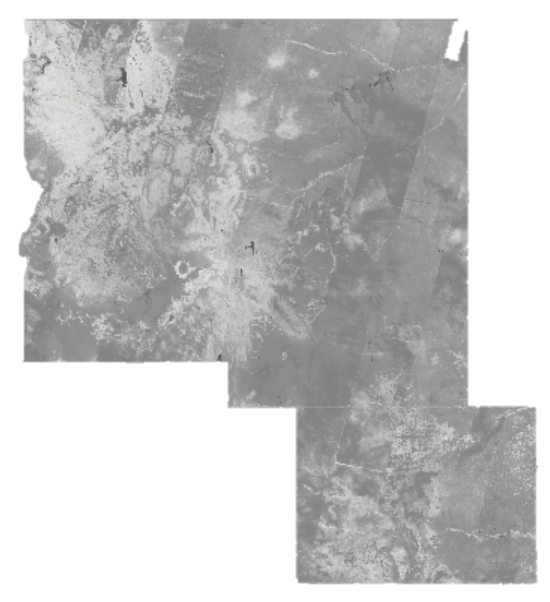 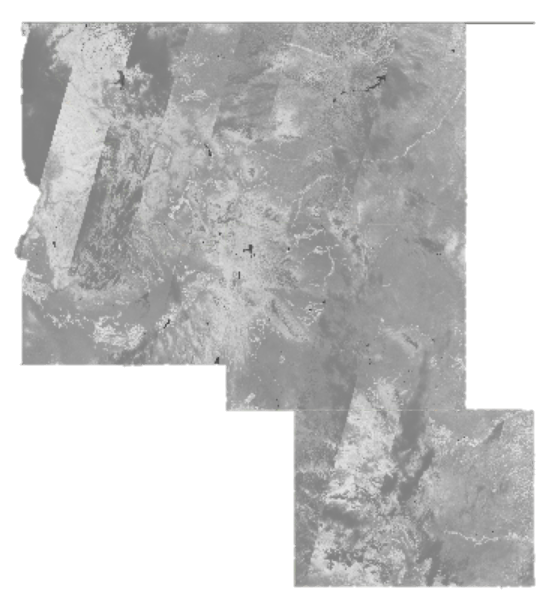 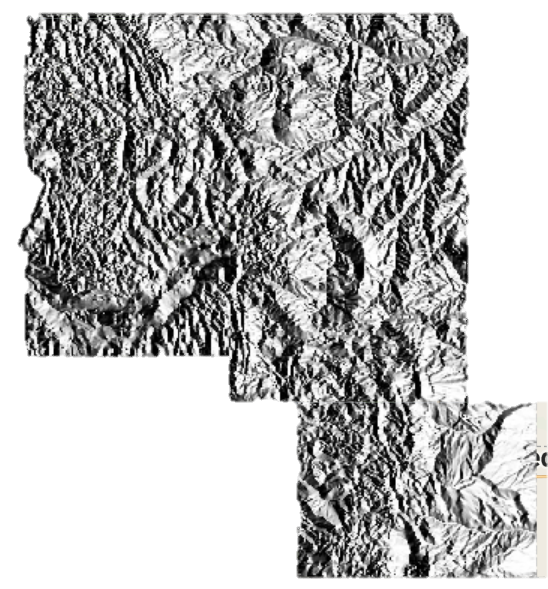 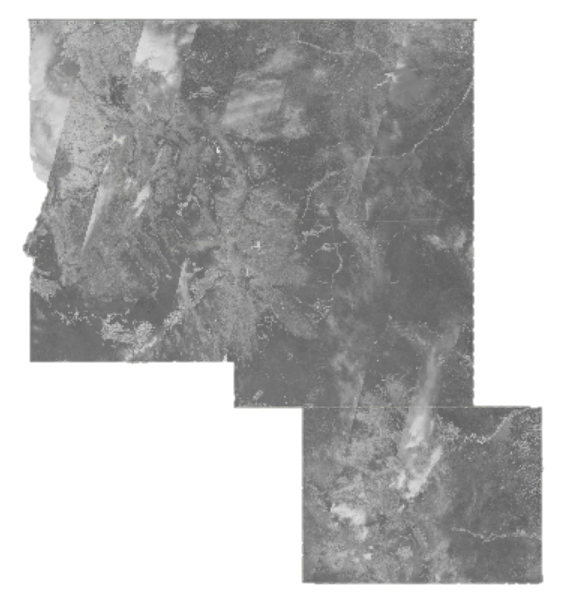 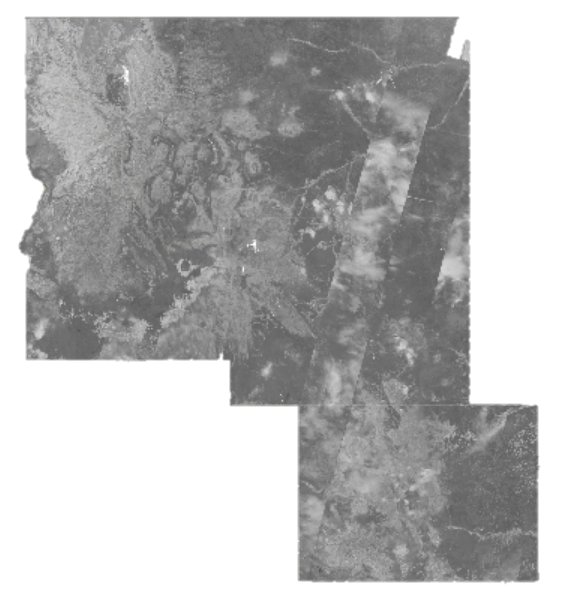 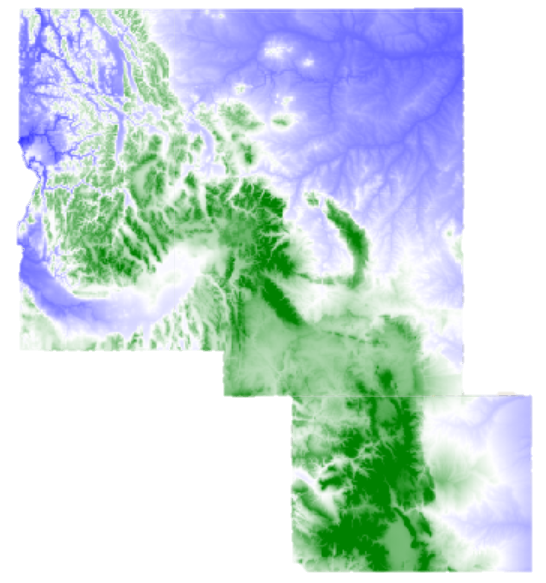 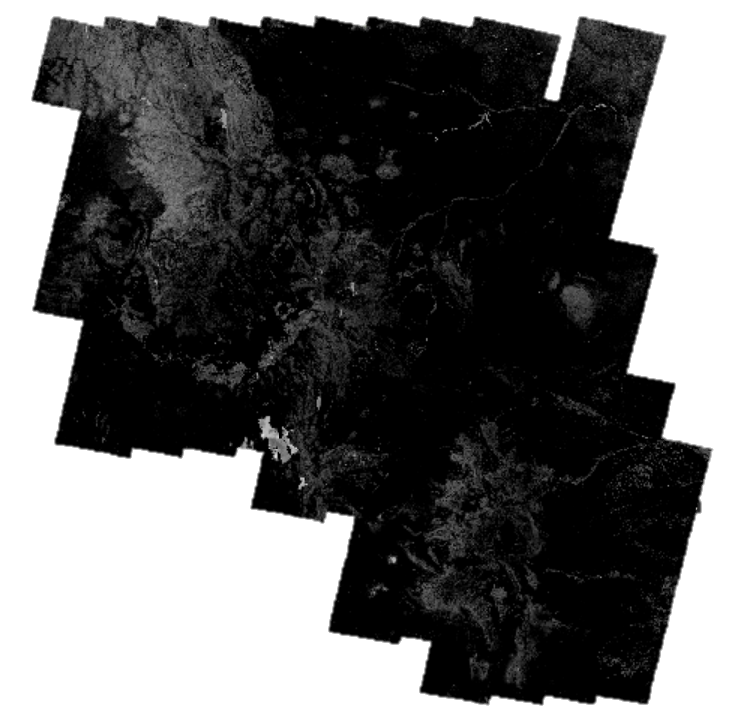 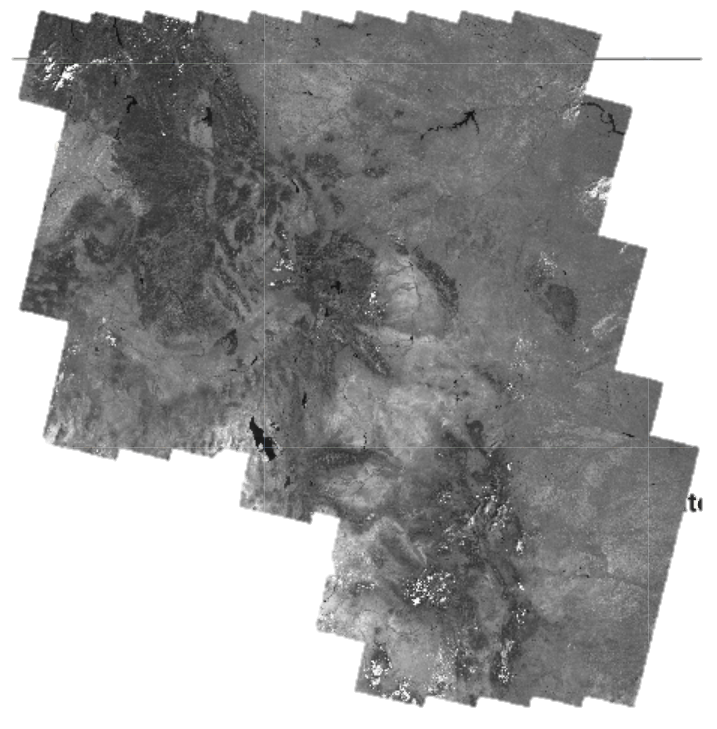 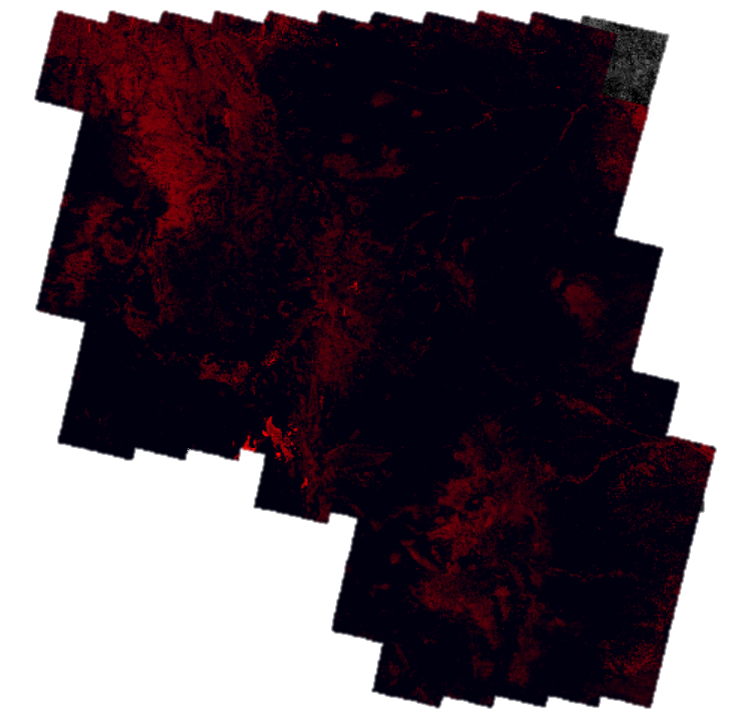 Variables
Topographic 

Vegetation Indices

Moisture Indices
[Speaker Notes: We derived vegetation and moisture indices paired with topographic data at a 30m resolution as predictors of live and dead live lodgepole pine.]
Modeling
Random Forest classification

2. Model Evaluation

3. Predictive maps of live and dead lodgepole pine cover
LIVE
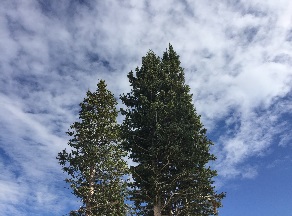 DEAD
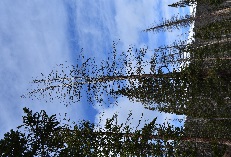 [Speaker Notes: We used a Random Forest machine learning algorithm to classify percent cover of live and dead trees (both binary & presence/absence and]
Results - Live
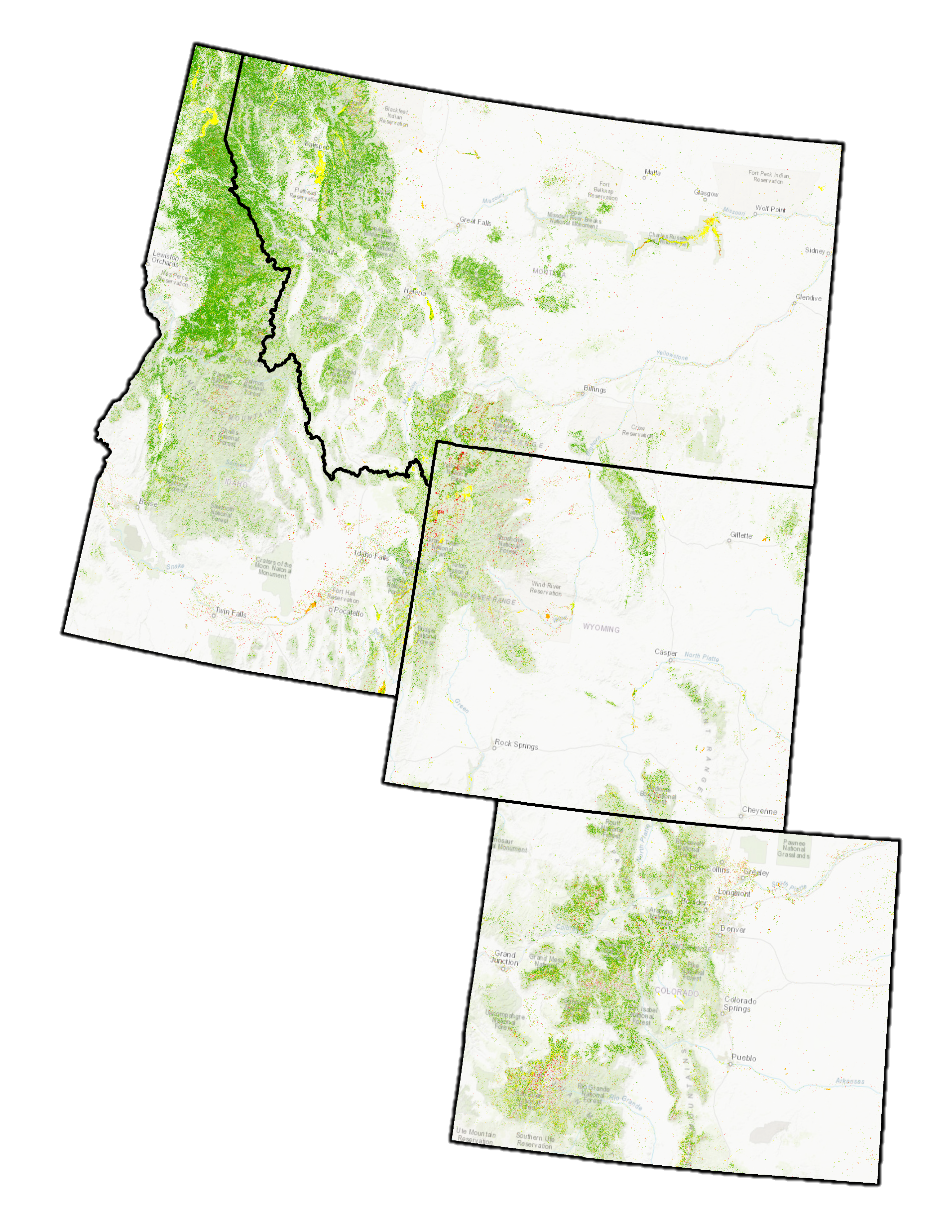 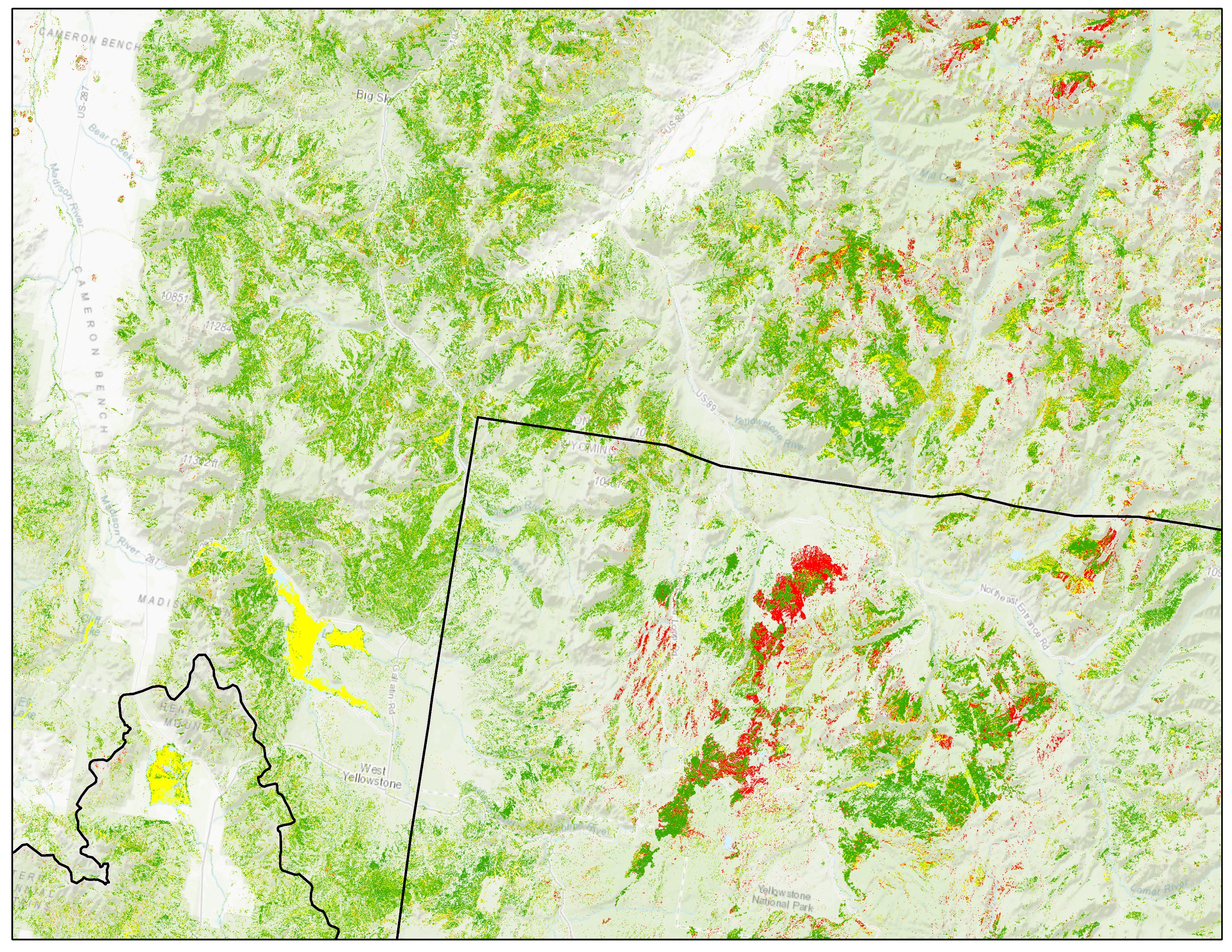 Percent cover
         < 20
         20 - 30
         30 - 40
         40 - 50
         50 - 60
         60 - 70
         > 70
[Speaker Notes: Our team used a 2-step classification system to generate this continuous map of live lodgepole pine coverage across the study area.]
Results - Dead
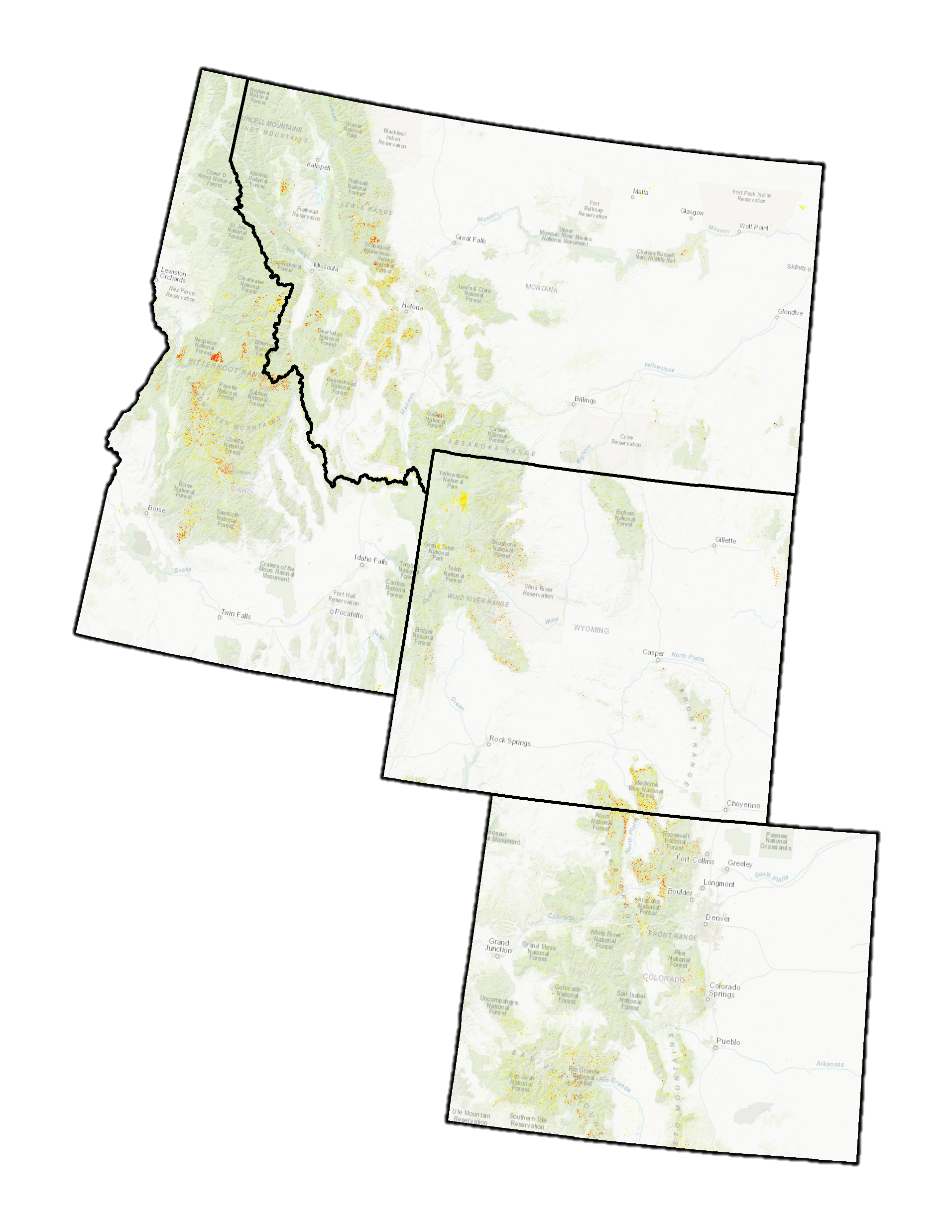 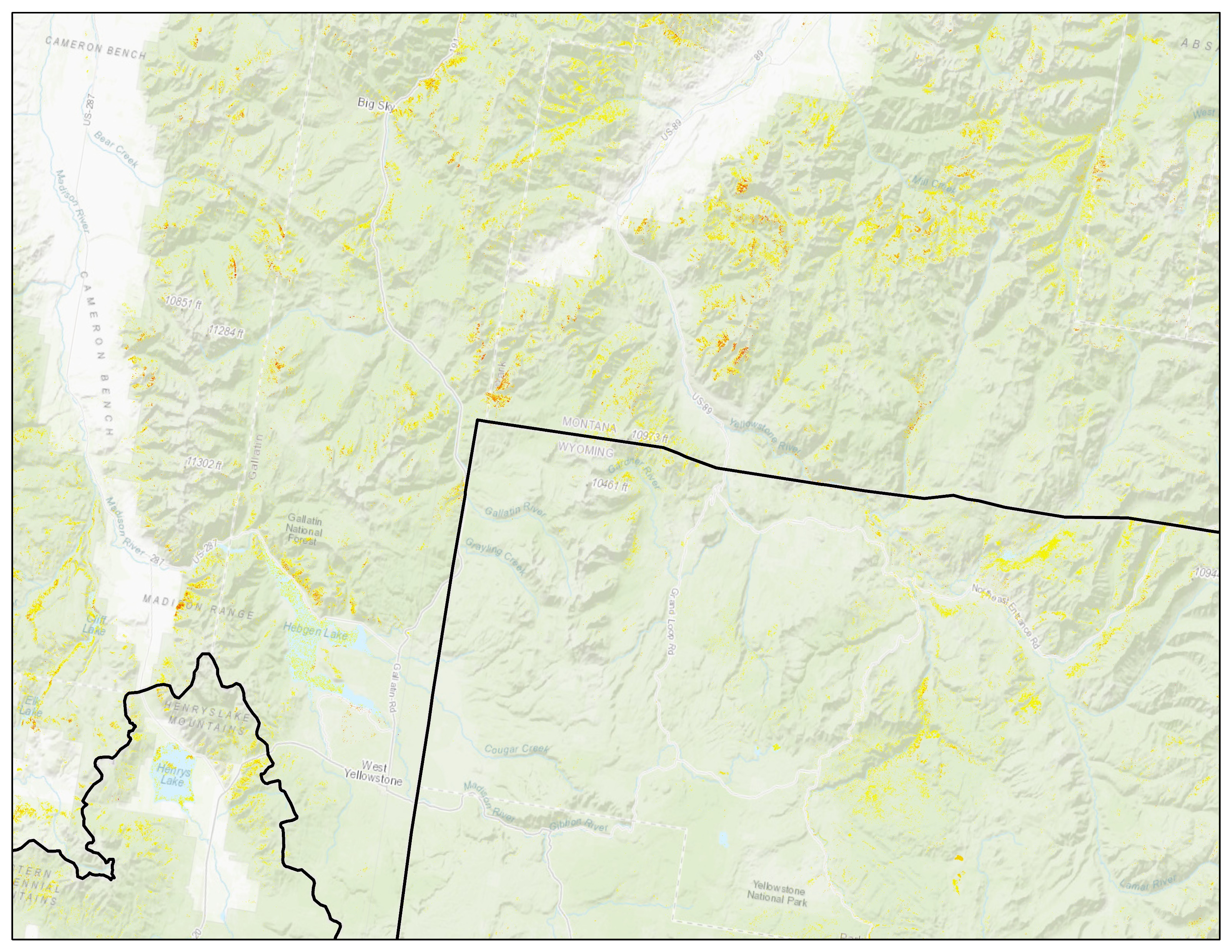 Percent cover
         < 20
         20 - 30
         30 - 40
         40 - 50
         50 - 60
         60 - 70
         > 70
[Speaker Notes: Our team used a 2-step classification system to generate this continuous map of dead lodgepole pine coverage across the study area.]
Model Evaluation
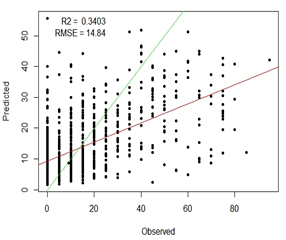 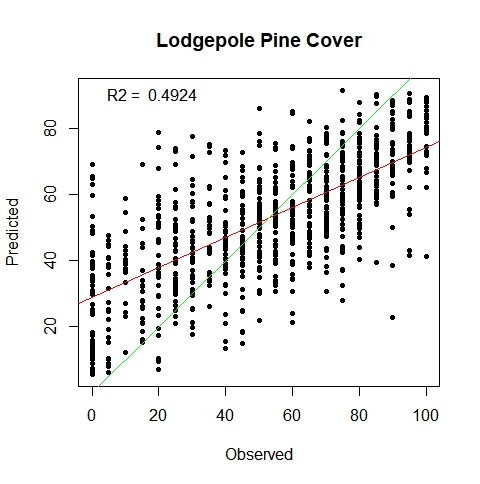 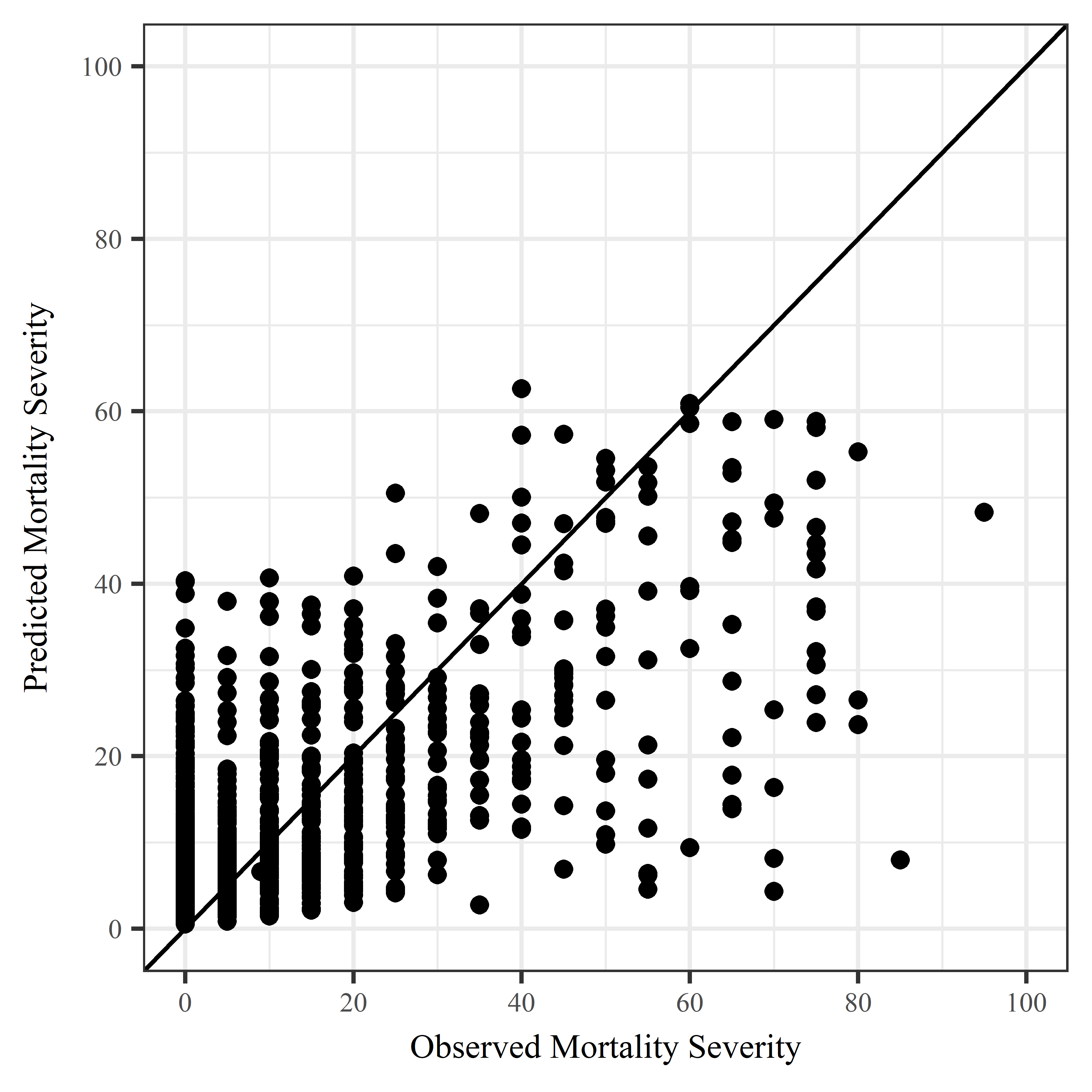 [Speaker Notes: We used several standard statistical methods to evaluate our models. Here on the left we see a confusion matrix for the binary classification model. Green areas indicate correctly classified plots whereas red areas indicate plots that were not correctly classified.
On the right, we see a predicted vs observed graph for our regression (continuous) model. The points represent training observations, and the red line is the line of best fit of the model.
Figures threshold result sec. tech paper]
Errors and Uncertainties
Mountain Pine Beetle Epidemic
Modeling 
Limited Sampling
Threshold values for binary maps
Data limitations to species mapping
Live trees are not necessarily susceptible

Scope
Climate predictions
Bark Beetle predictions
Canopy structure and cover as the variable of interest
Large area with regional variability
Beetle Population
Climate
Forest Structure
[Speaker Notes: Within our methodology, there are accuracy limitations to only using 1,000 sampling points over four large states to train our model. The thresholds set for the live and dead lodgepole pine binary maps may have introduced bias in our results. Multispectral imagery can be used to identify and monitor vegetation health; however, is limited in its capability to identify individual species. Live lodgepole pines were mapped but this does not necessarily mean that all will be at risk.

The three major components effecting mountain pine beetle outbreaks are climate, forest structure, and beetle populations. It is difficult to accurately predict future climate and genetic variability within beetle populations, so this leaves forest structure and cover as the primary focus in this project.]
Conclusions
The percent live maps of lodgepole pine will provide insight towards identifying the locations of possible future bark beetle

Maps produced will allow BANR to further explore the severity of Bark Beetle outbreak effects within the IMW

Improved upon previous regional mapping efforts of bark beetle mortality by using finer resolution and accounting for severity
[Speaker Notes: Our work can inform future management and assessment of beetle-killed wood as a biofuel.]
BANR Research
Aerial Detection Survey (ADS) - mortality, cause, and year
Model refinement and comparison
Colorado had severe impacts at greater geographic extents
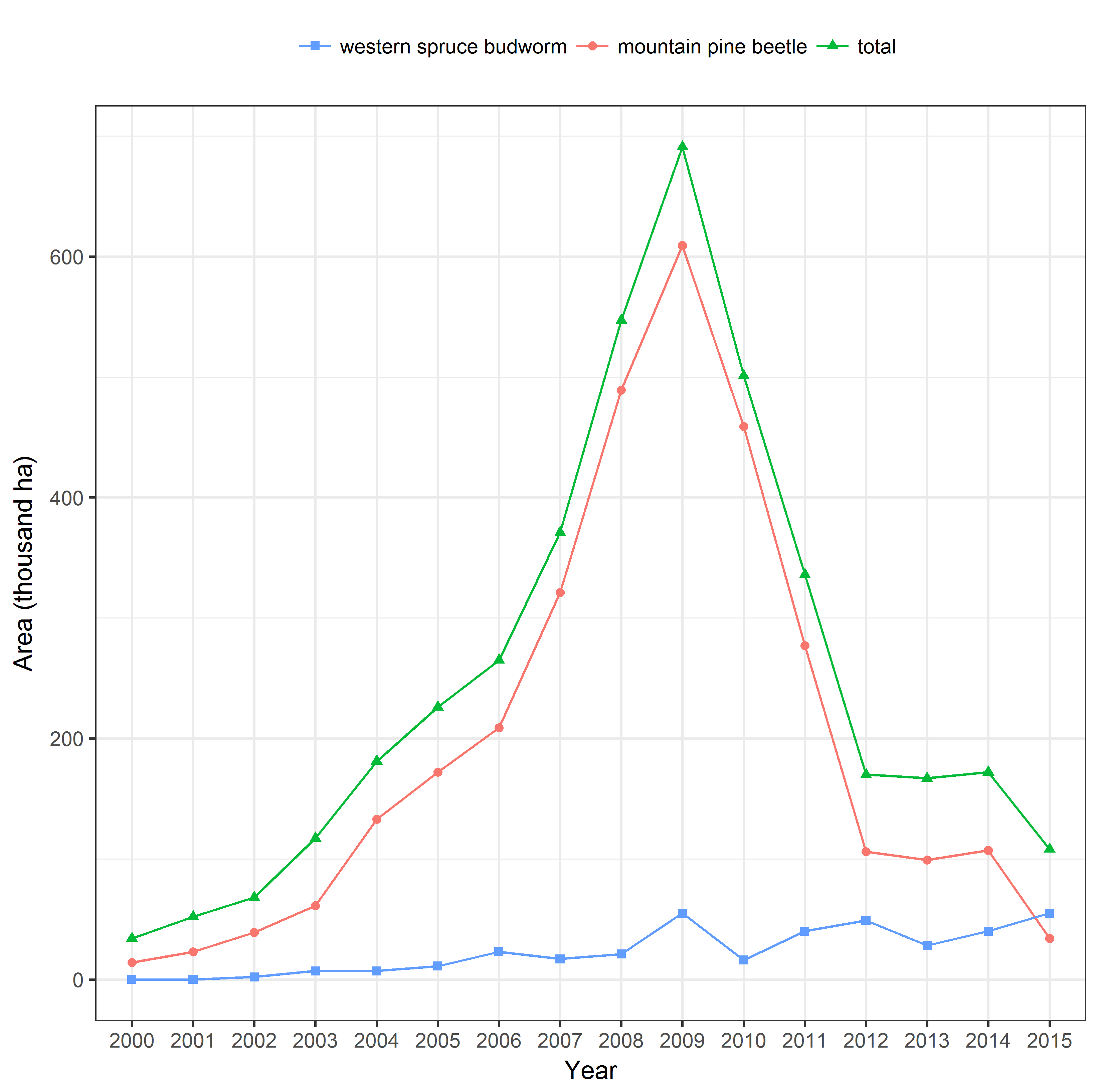 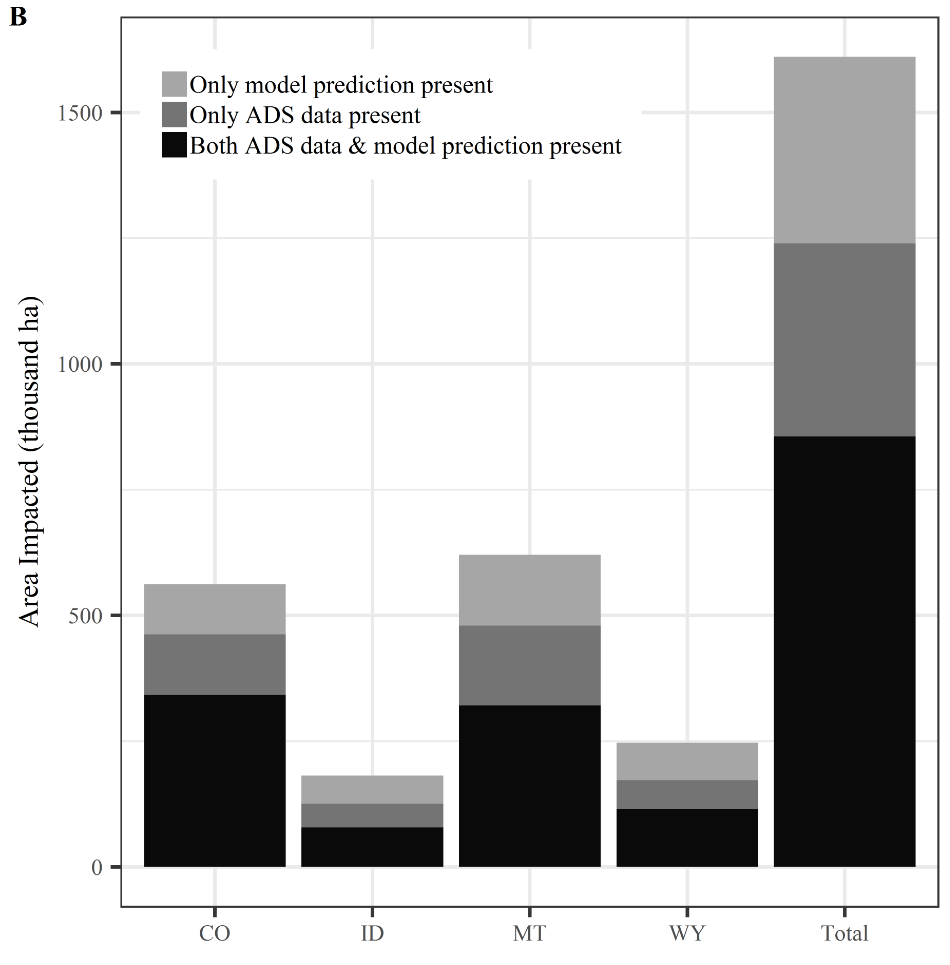 [Speaker Notes: Our work can serve as a foundation to expand on this research.
Other aspects that can be explored include a higher number of predictor variables, expanding the area to be analyzed, and determining the economic value of beetle-kill wood as a biofuel.]
Acknowledgements
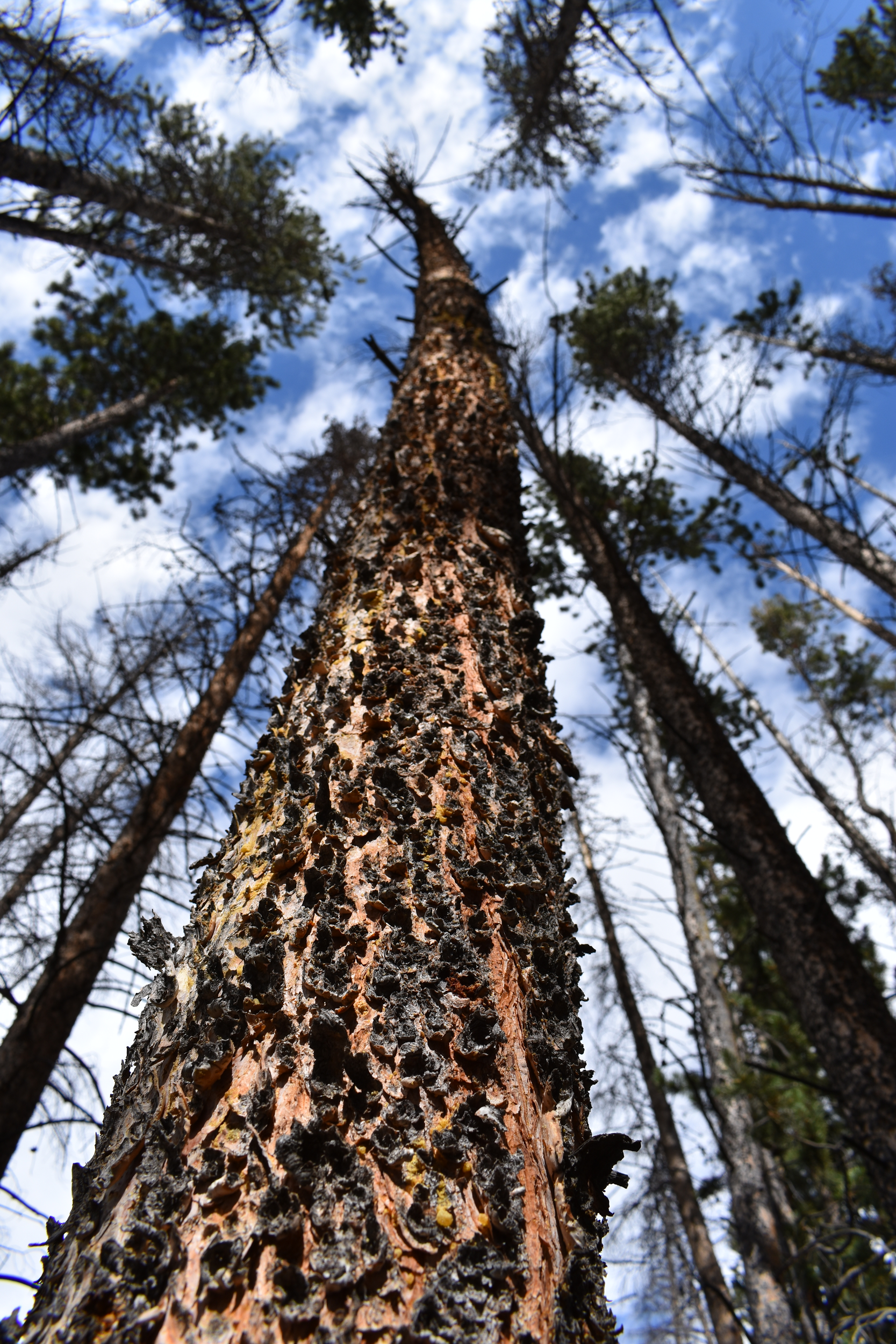 Partner

Bioenergy Alliance Network of the Rockies
Advisors and Mentors

Dr. Paul Evangelista (Colorado State University, Natural Resource Ecology Lab)

Tony Vorster (Colorado State University, Natural Resource Ecology Lab)

Brian Woodward (Colorado State University, Natural Resource Ecology Lab)

Stephen Leisz (Colorado State University)

Steven Filippelli (Colorado State University,  Natural Resource Ecology Lab)

Peder Engelstad (Colorado State University,  Natural Resource Ecology Lab)

Dr. Amanda West (Colorado State University, Natural Resource Ecology Lab)

Emma Zink Hatcher (Colorado State University, Natural Resource Ecology Lab)

Robert Sturtevant (Colorado State University, former State Forest Manager)
Image Credit: Jenny Mehren
[Speaker Notes: This project would not be possible without the support and mentorship from scientists in the Natural Resource Ecology Lab at CSU.]
Questions?
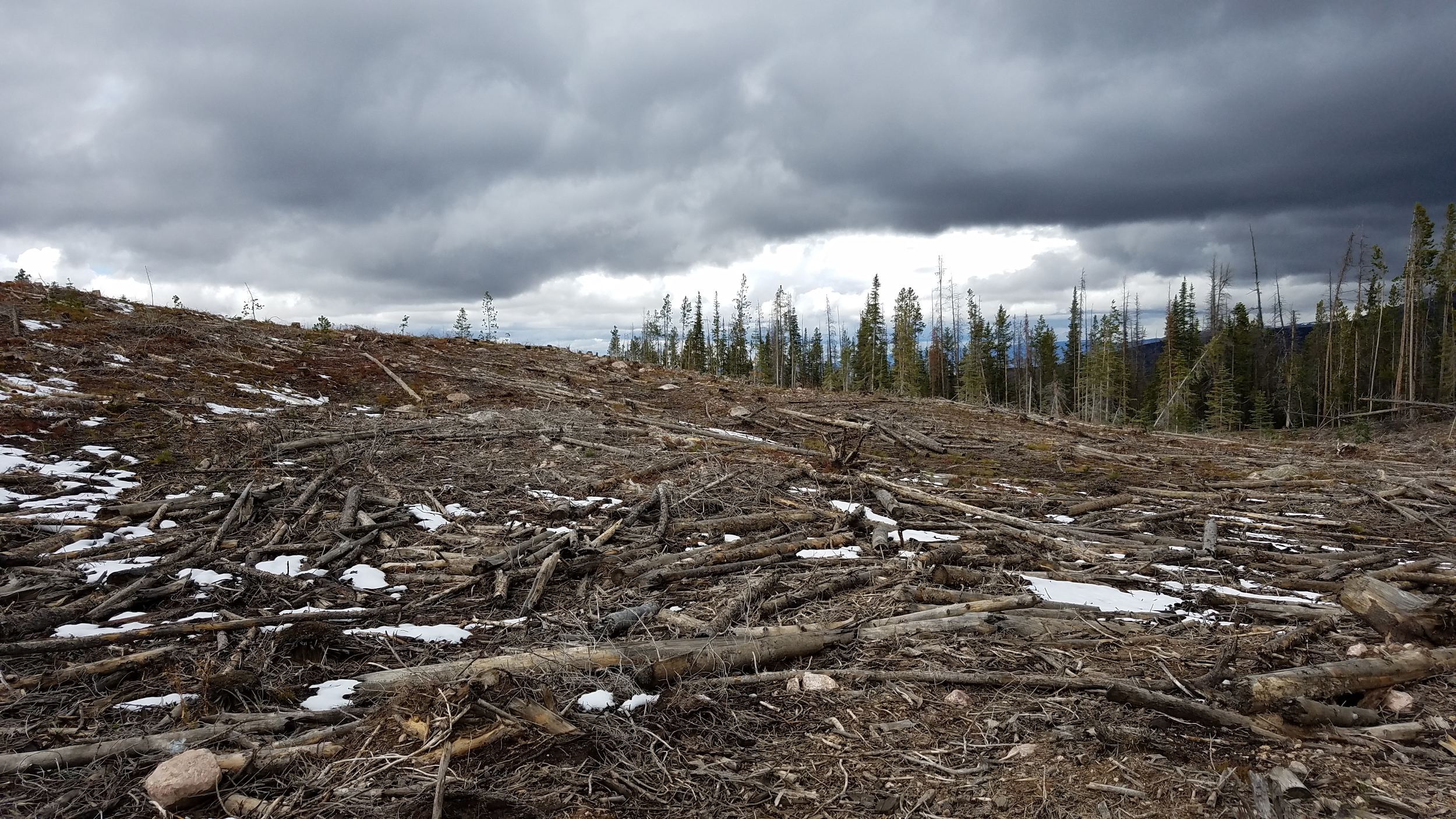 Image Credit: Gary Olds
[Speaker Notes: Our work can serve as a foundation to expand on this research.
Other aspects that can be explored include a higher number of predictor variables, expanding the area to be analyzed, and determining the economic value of beetle-kill wood as a biofuel.

Image Credit: Gary Olds, team member]